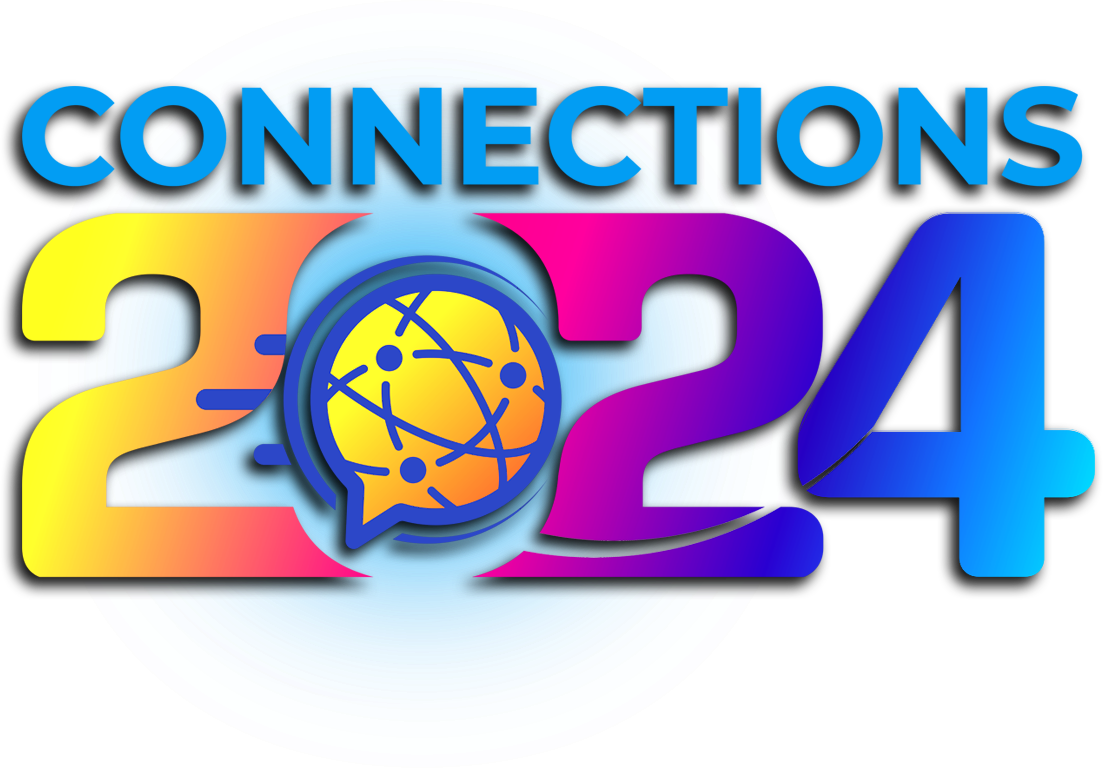 QBR Q3 2023

Wednesday, August 9th 

Jared Bruley  |  Christin DeLuzio
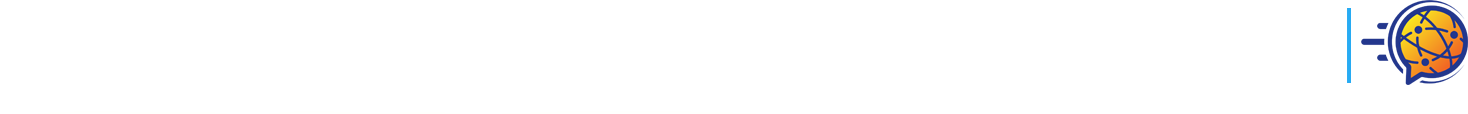 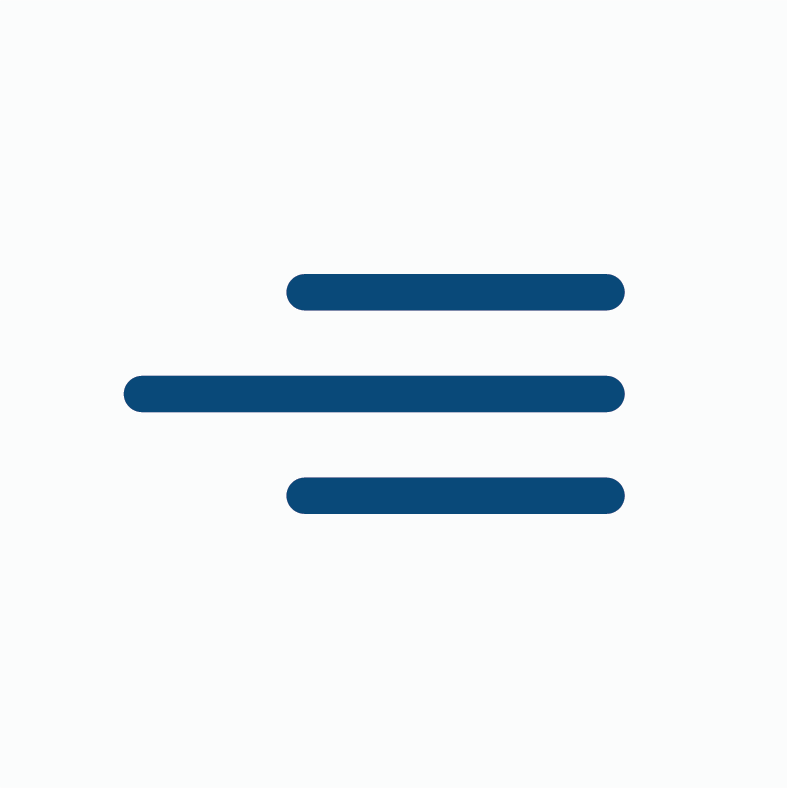 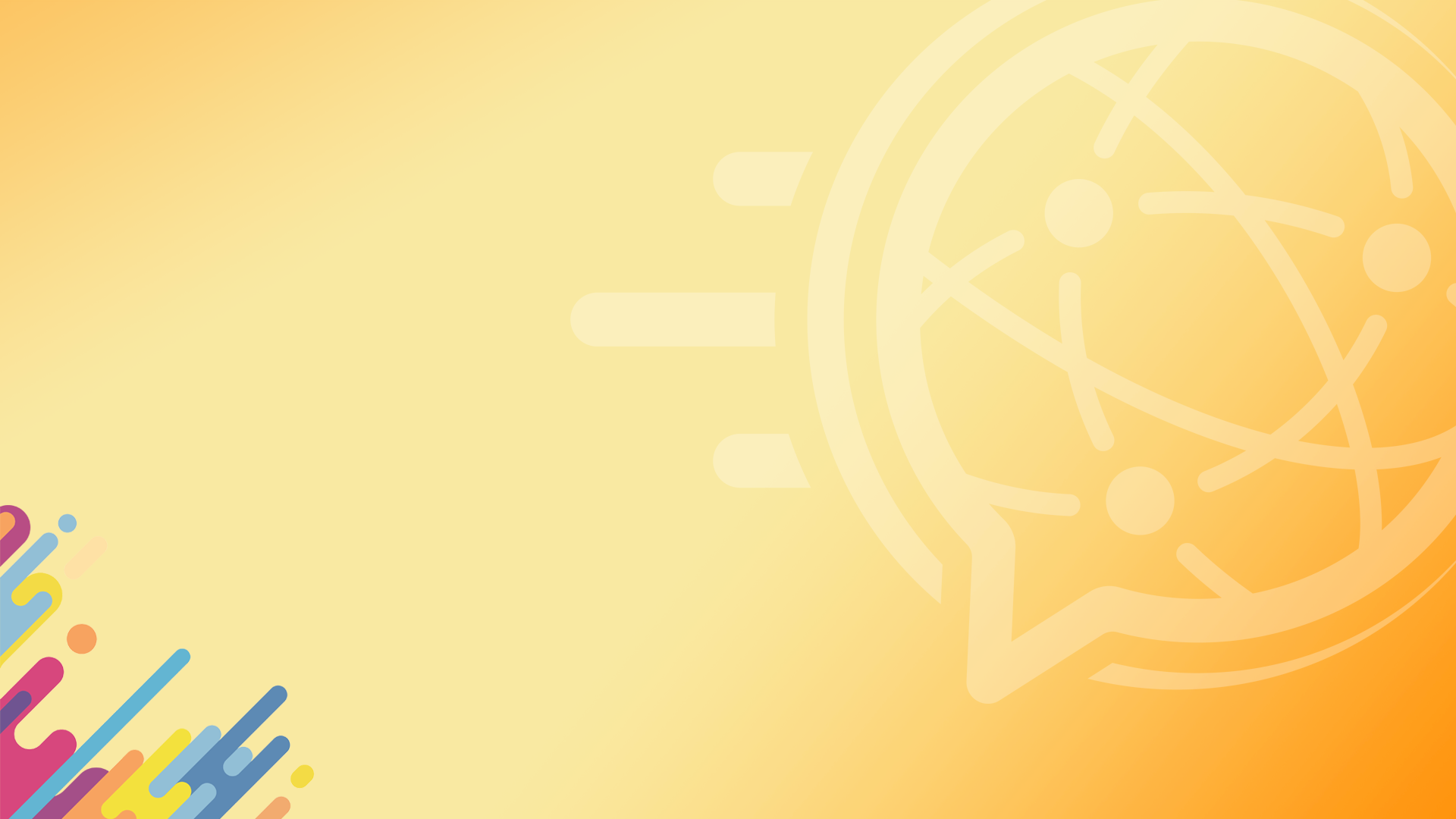 Agenda
Dates/Location/Registration Goals
Planning Committees
Color Palette & Event Themes 
Steering Committee 
Opening Reception
Sponsorships 
Keynote & Emcee
Registration Launch Timeline
Communications Plan | Pricing Structure | Upcoming Assets
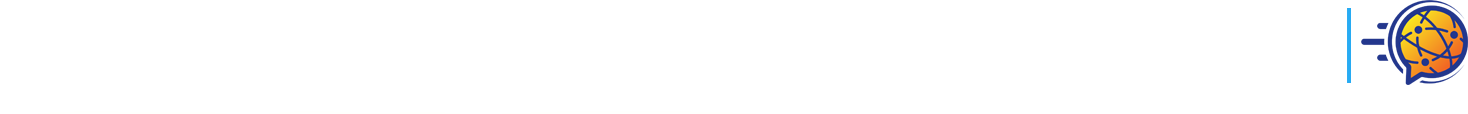 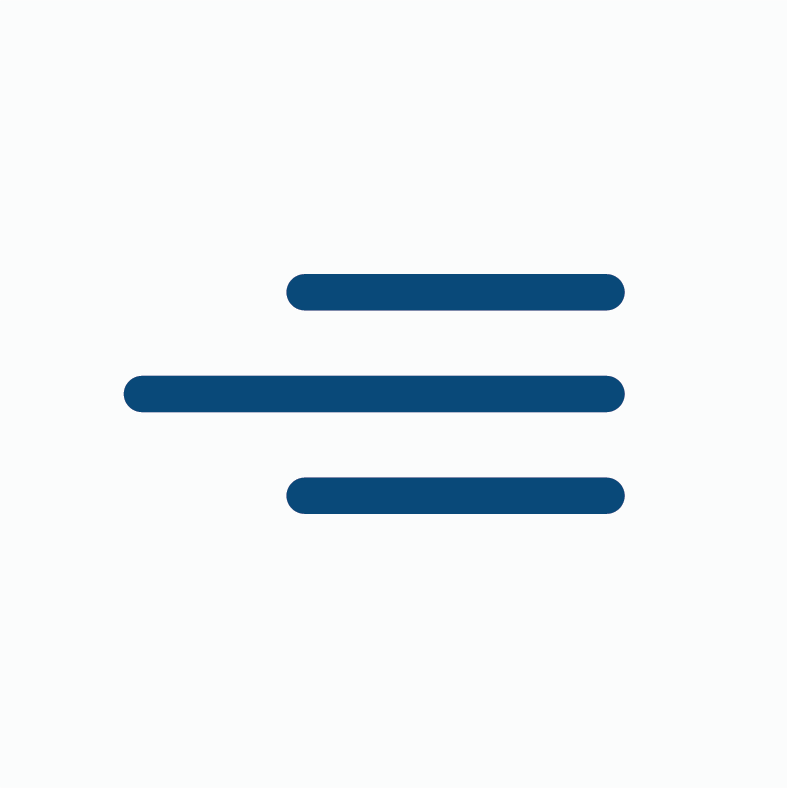 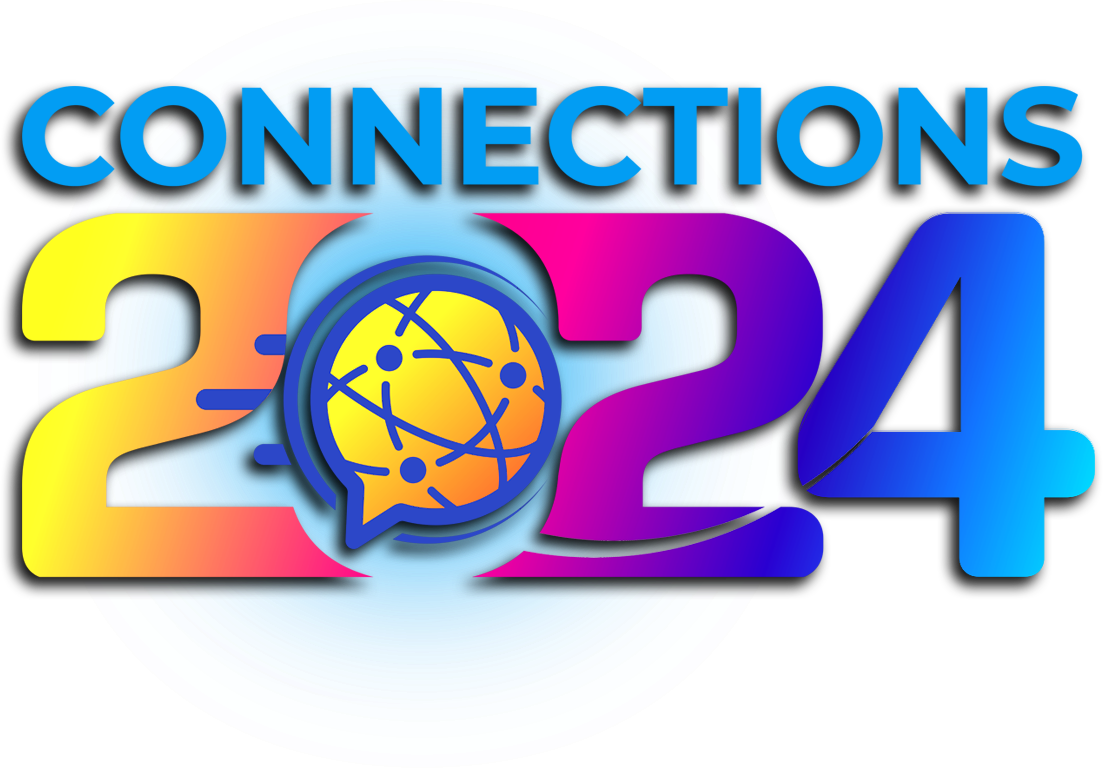 EVENT DATES:Wednesday, May 15 – Friday, May 17

Omni Orlando Resort at ChampionsGate  |  Orlando, FL
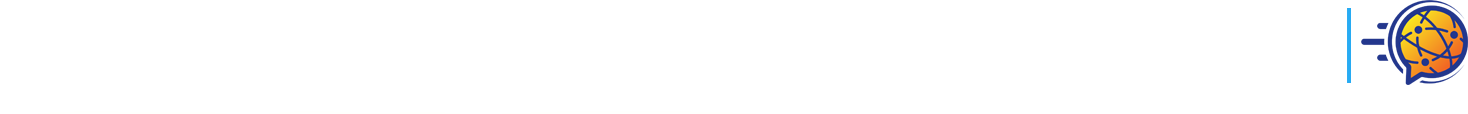 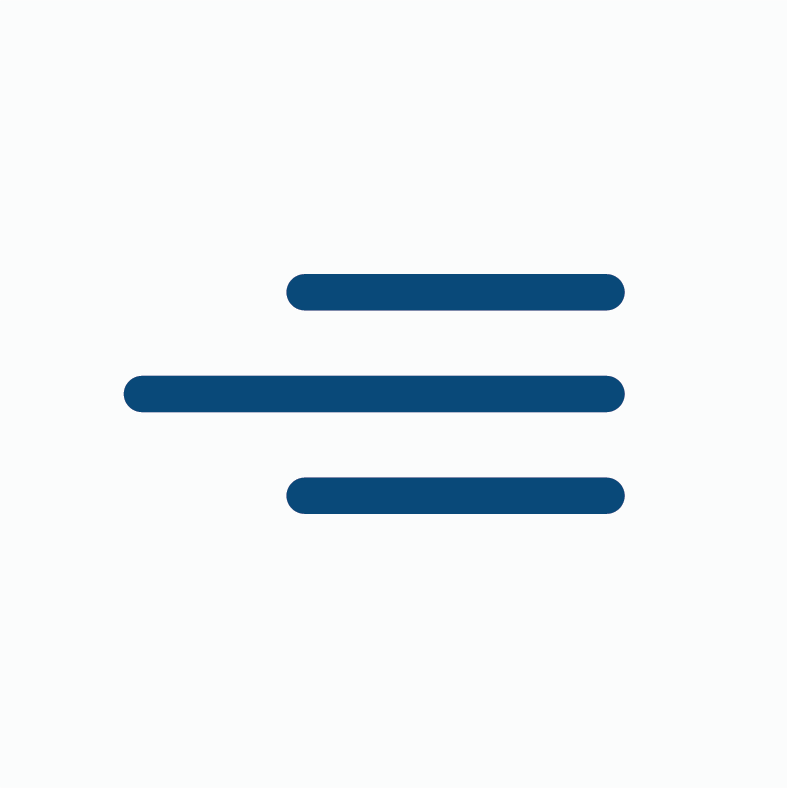 Omni Orlando Resort at Championsgate
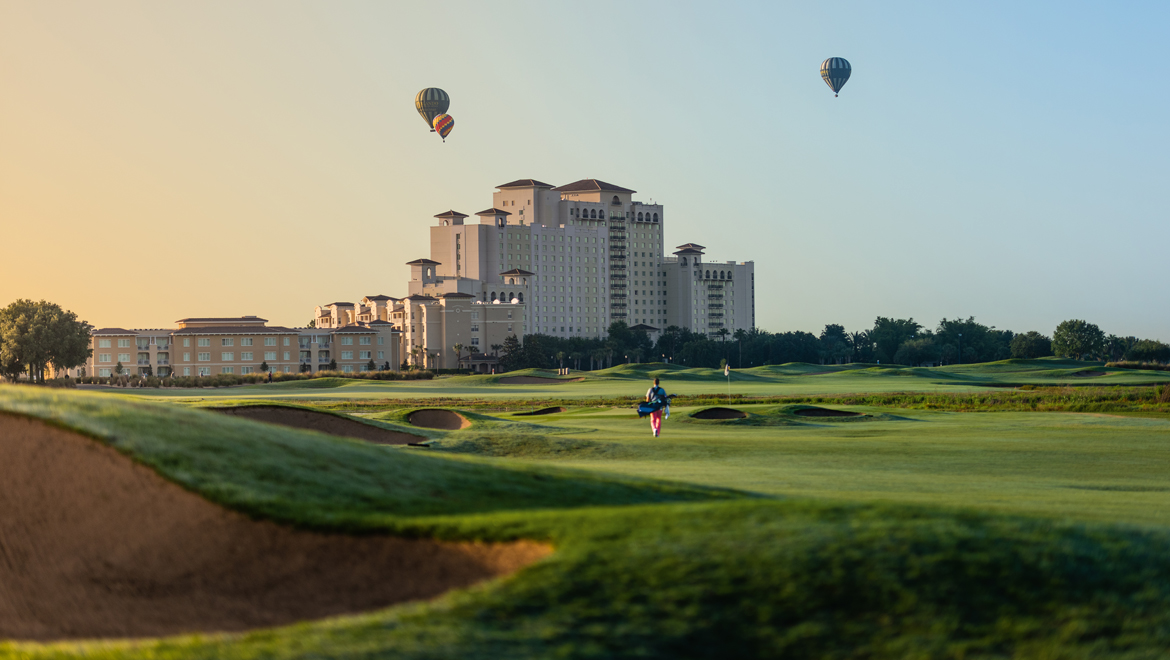 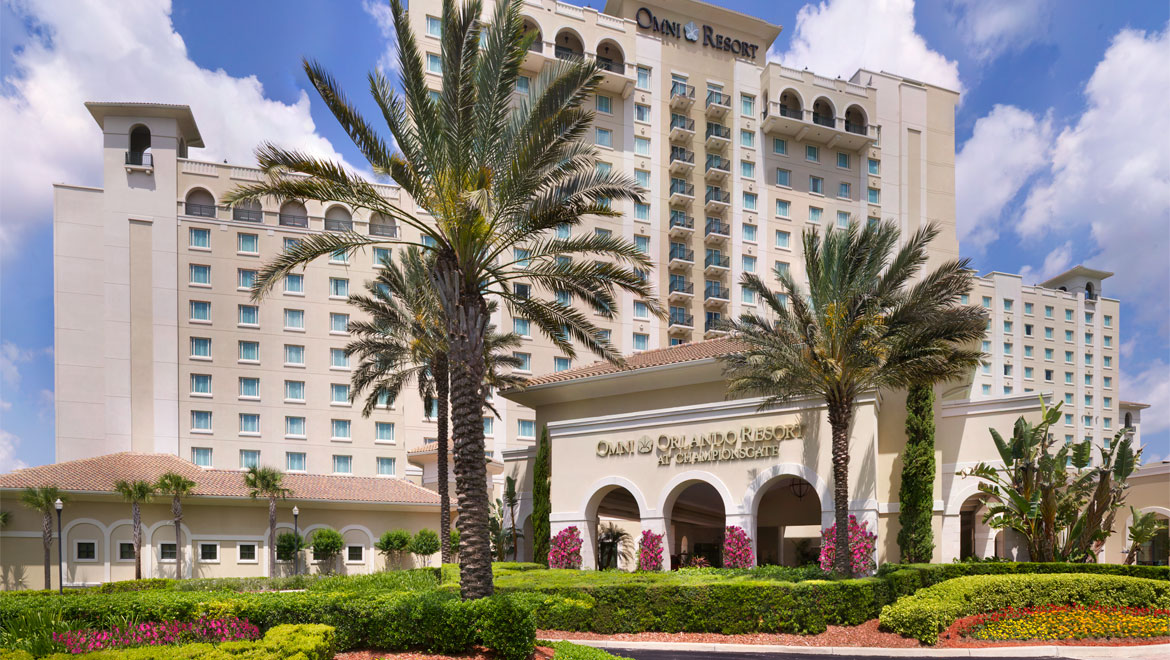 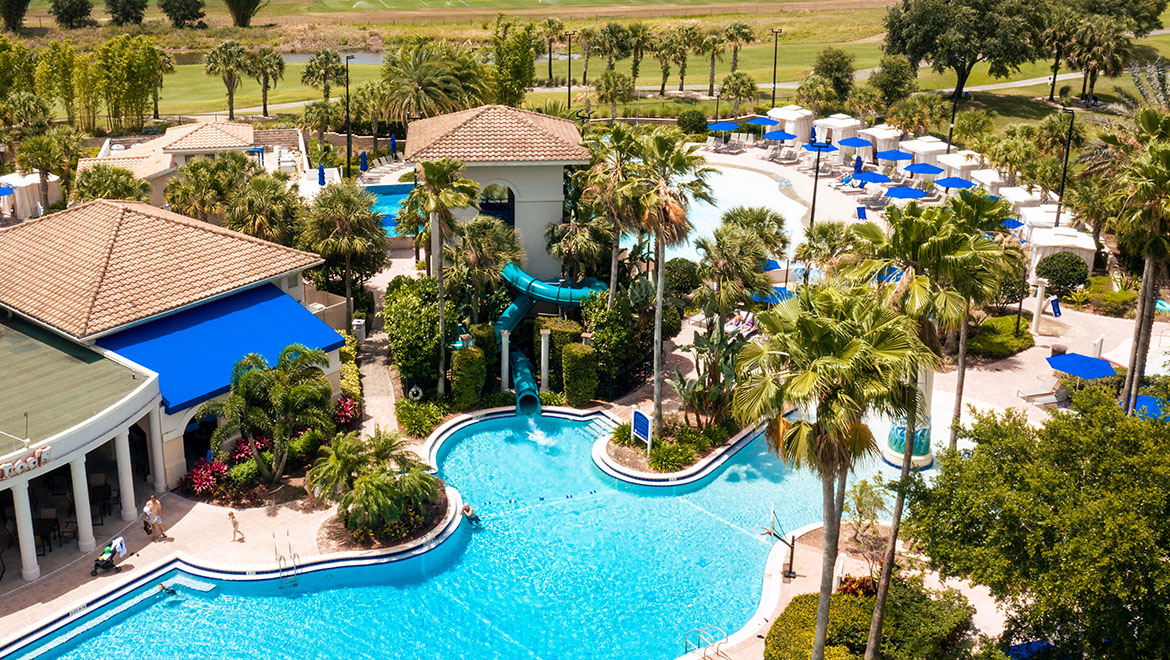 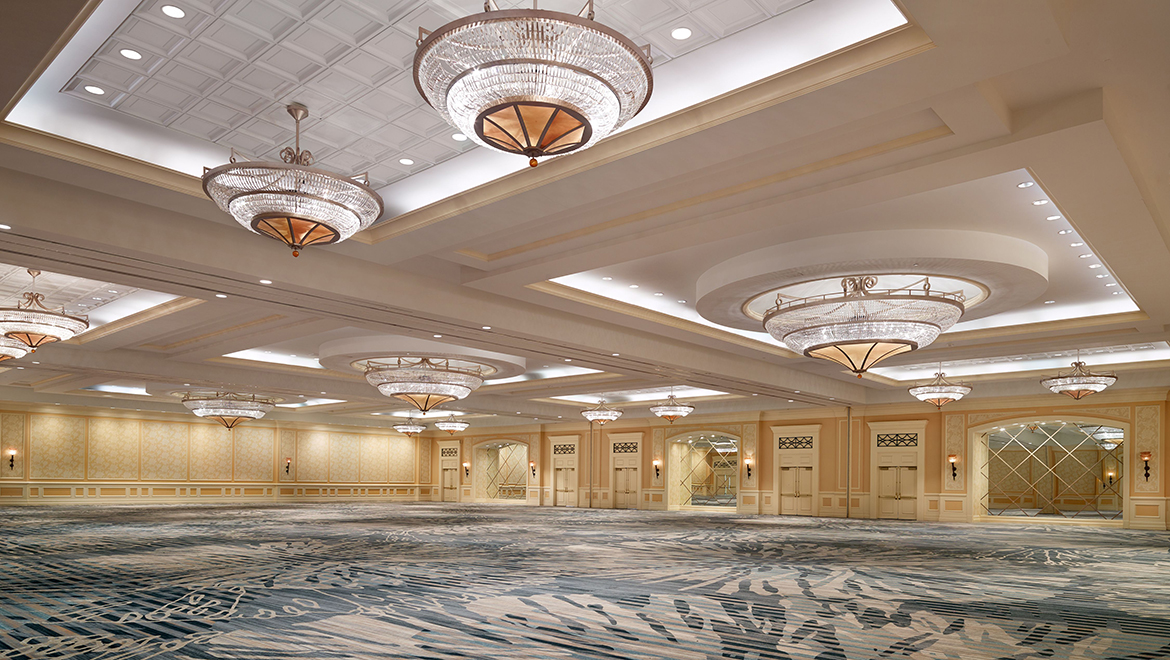 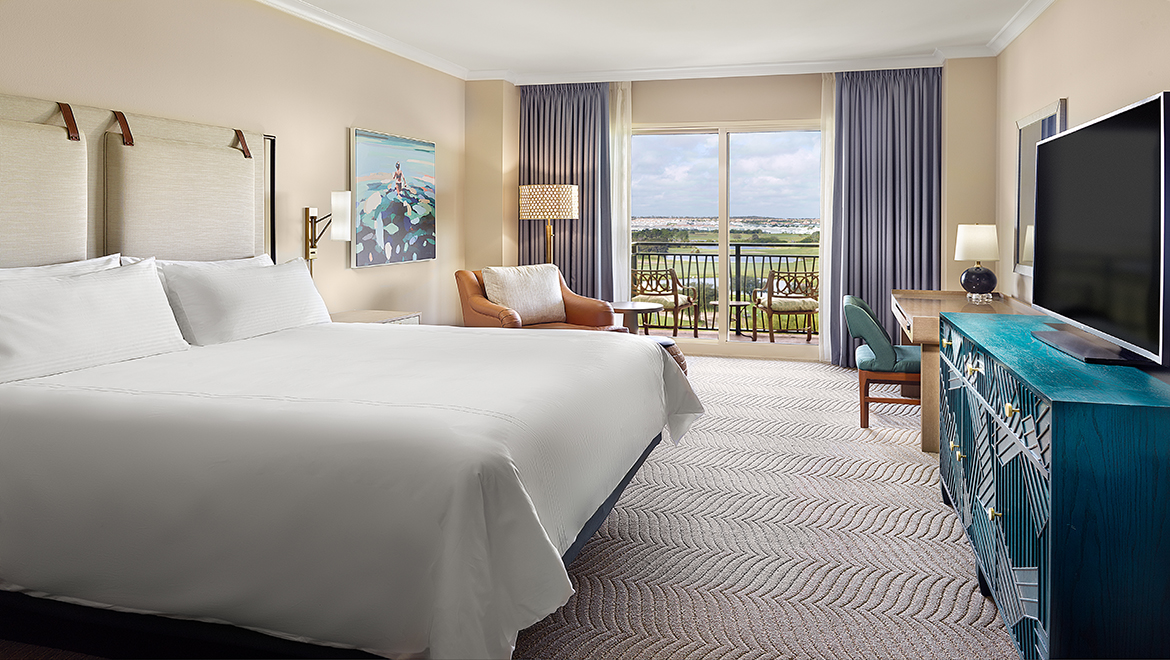 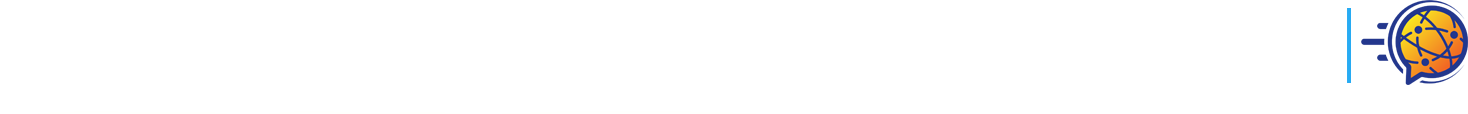 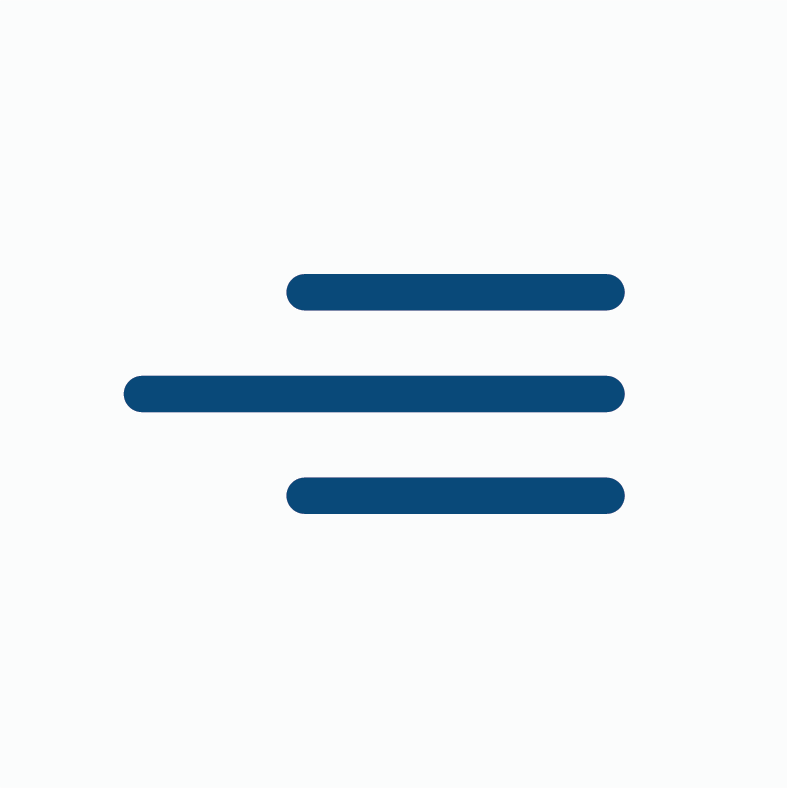 Color Palette/Branding
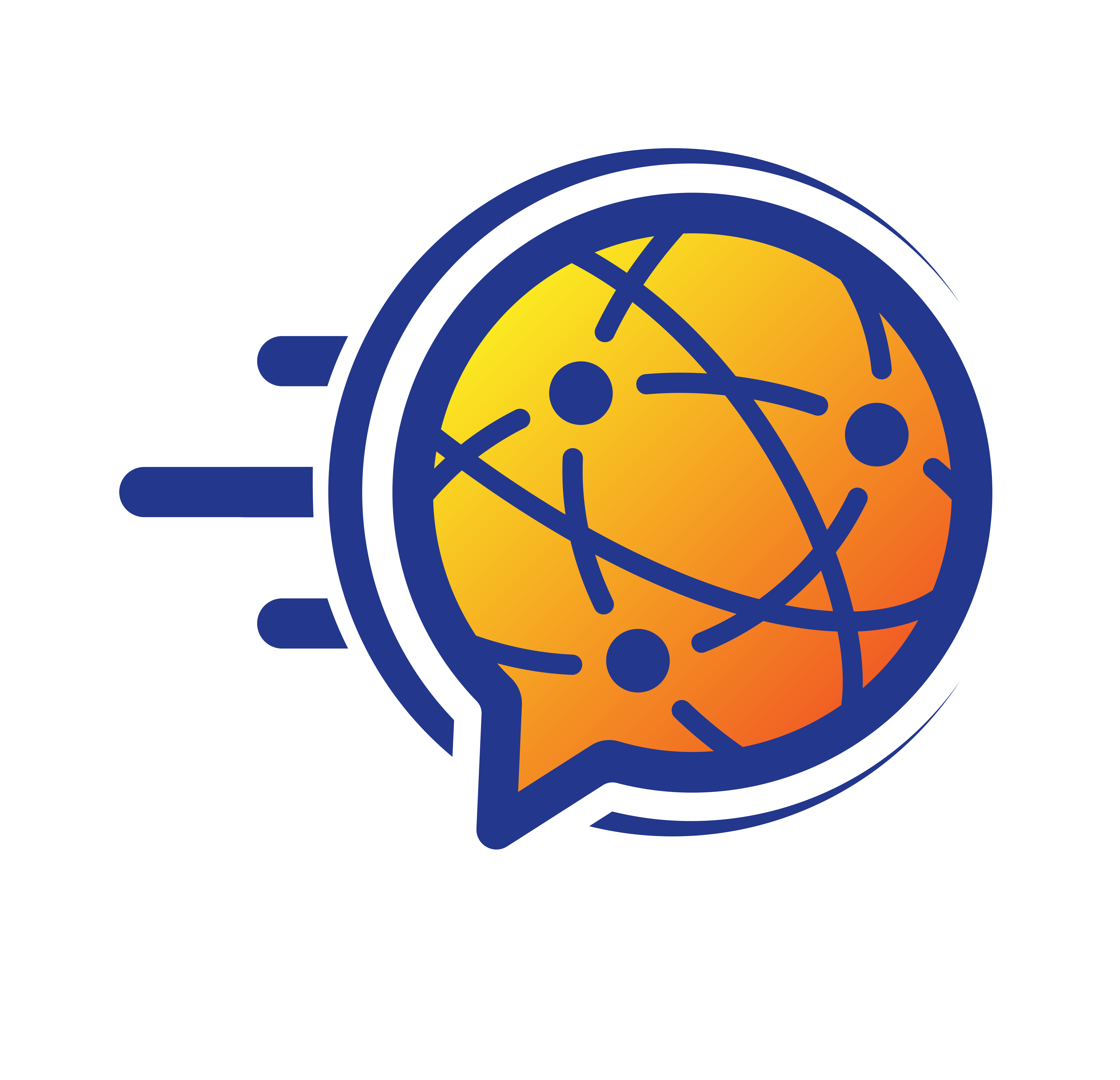 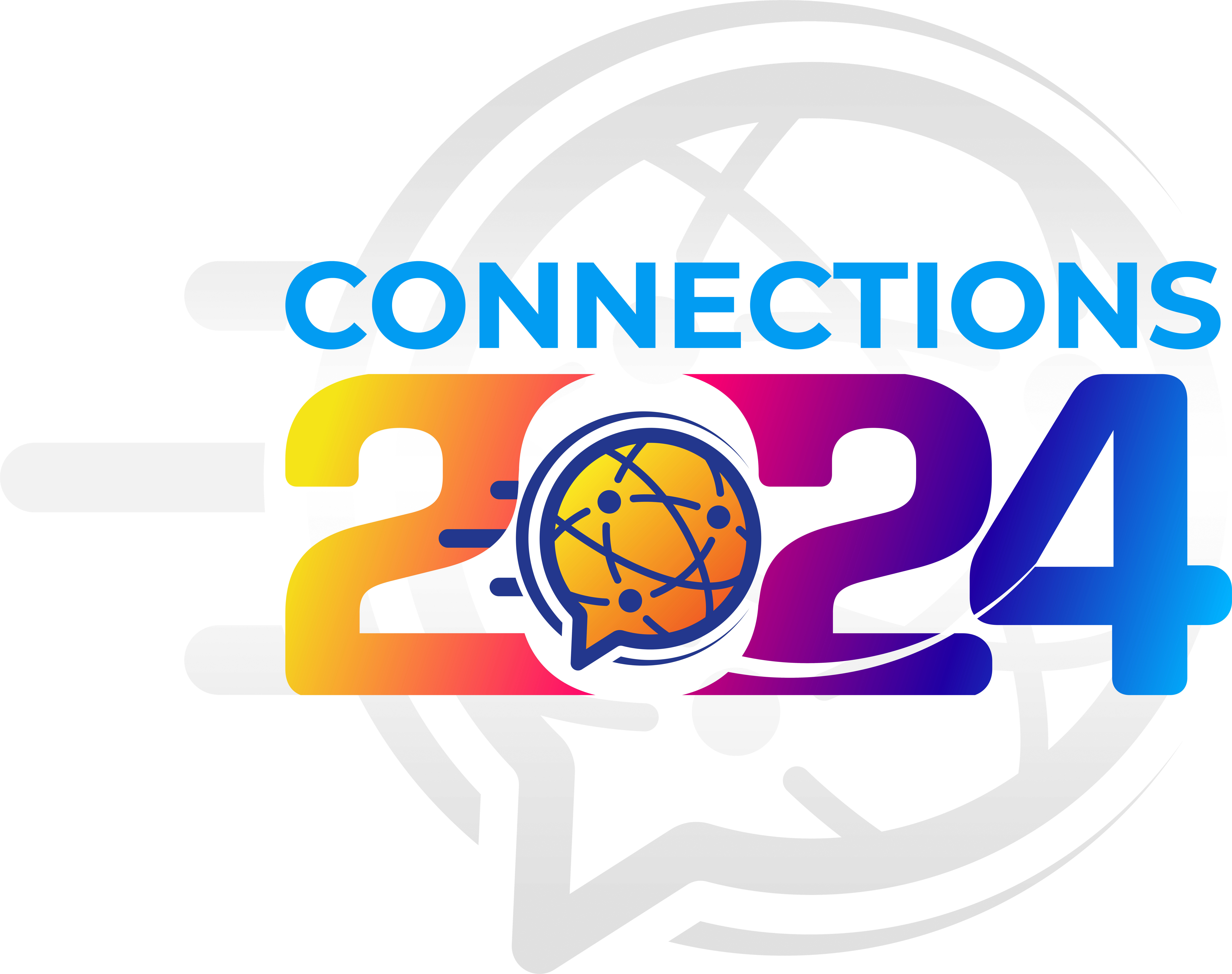 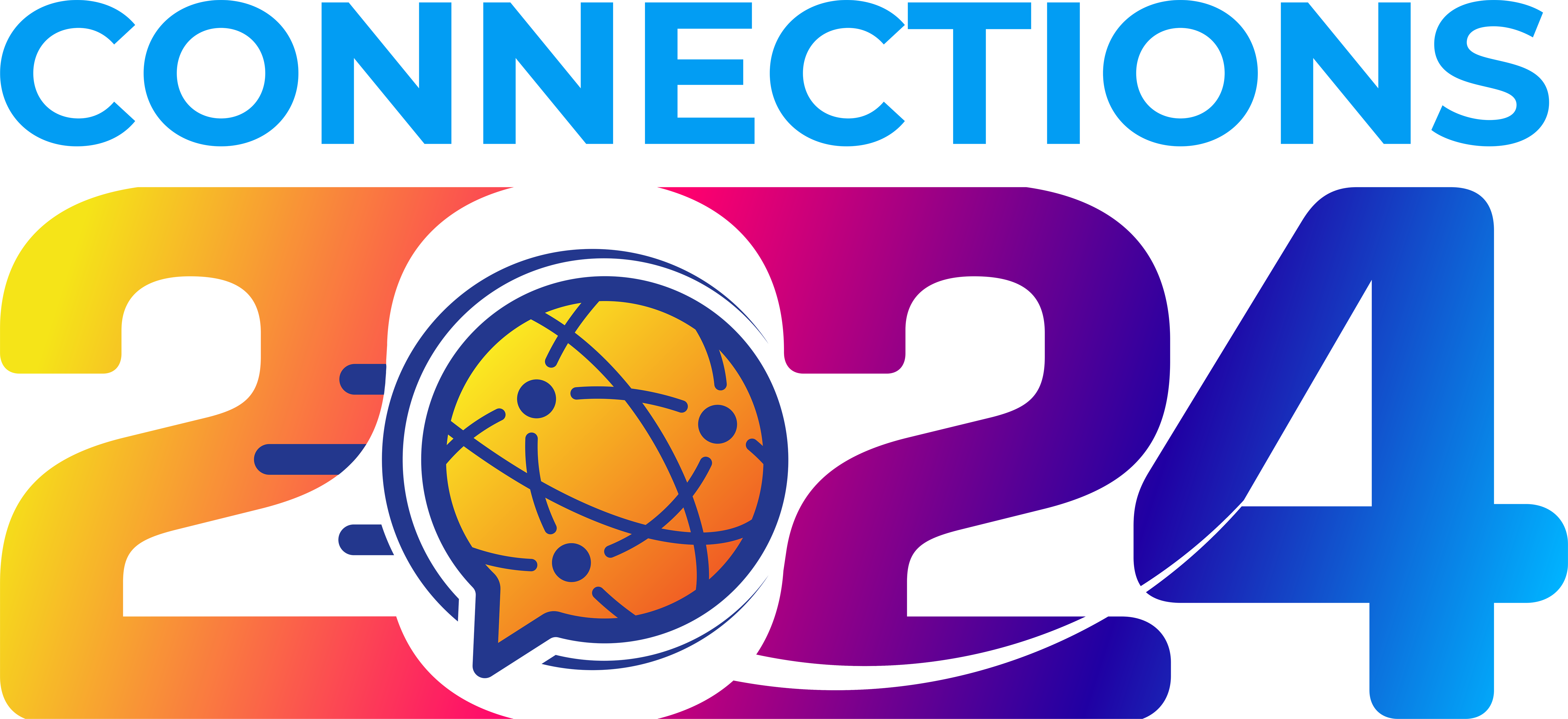 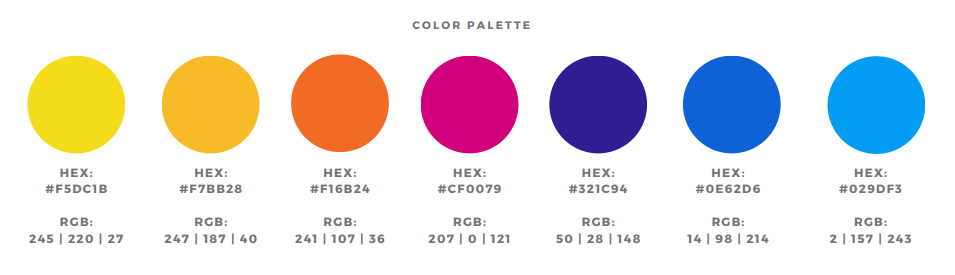 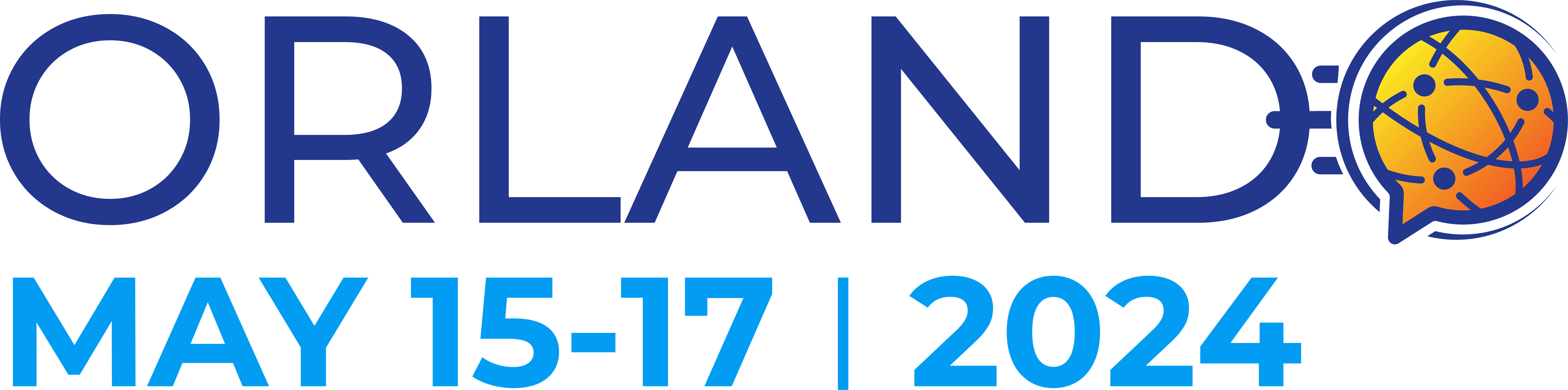 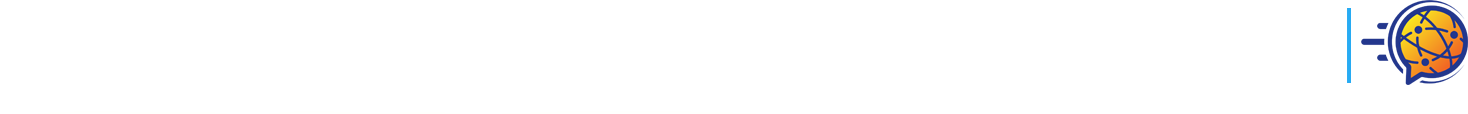 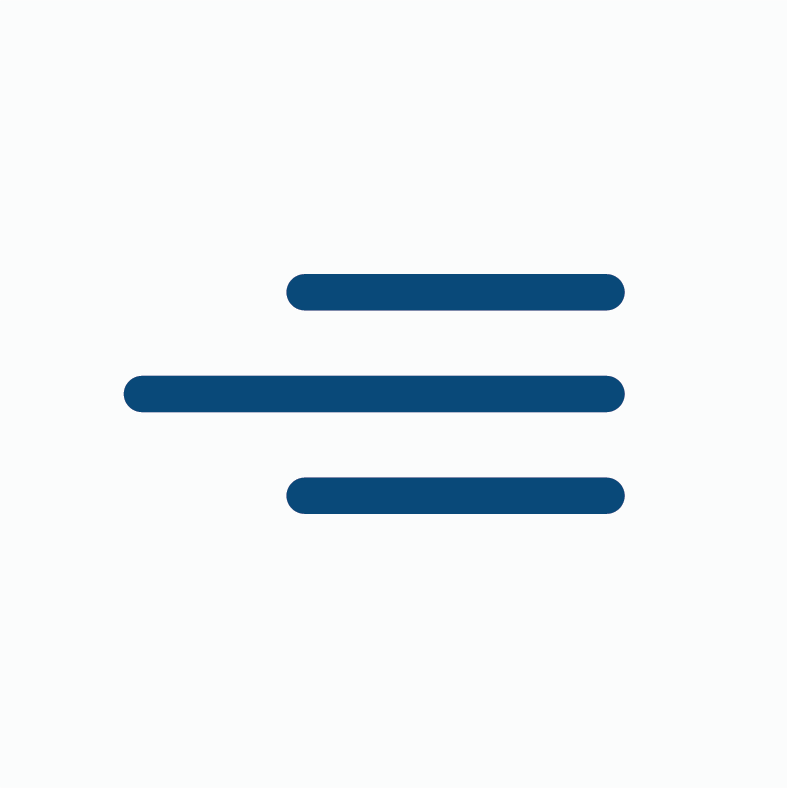 Connections 2024 Themes  |  Internal Use
Partnering with our clients to solve their most complex business challenges through our network of digital, market-leading, secure, and innovative solutions for the Life Insurance, Financial Services, and Wealth Management industries. 
Continued investment in our end-to-end technology to empower digitization and reduce the overall use of paper, showcasing our dedication to social and environmental activities. 
29 years of experience, strong financial backing, and a dedicated focus on our deep client relationships, providing them lifetime support in their digital journey to protect more families.
1
2
3
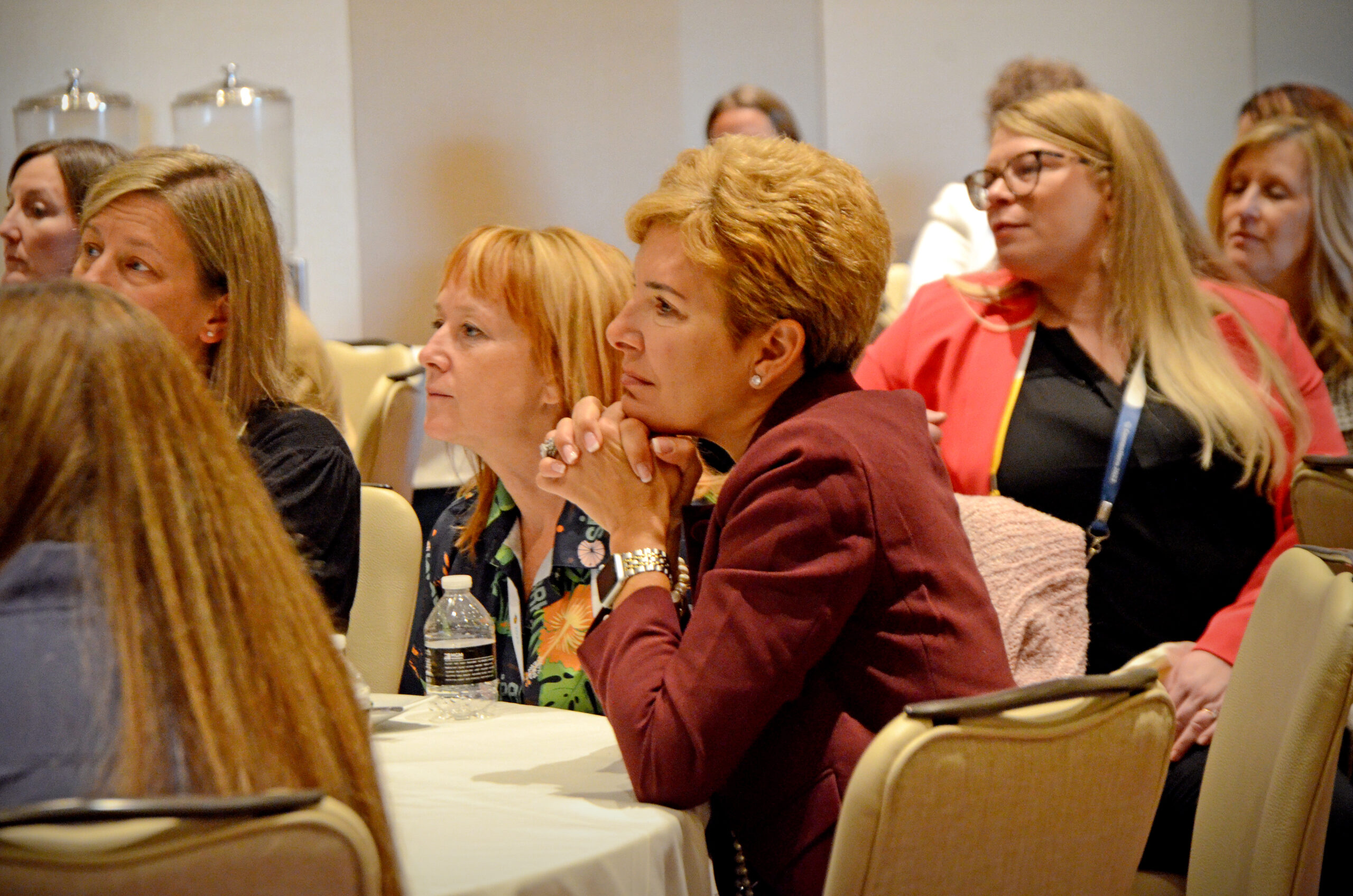 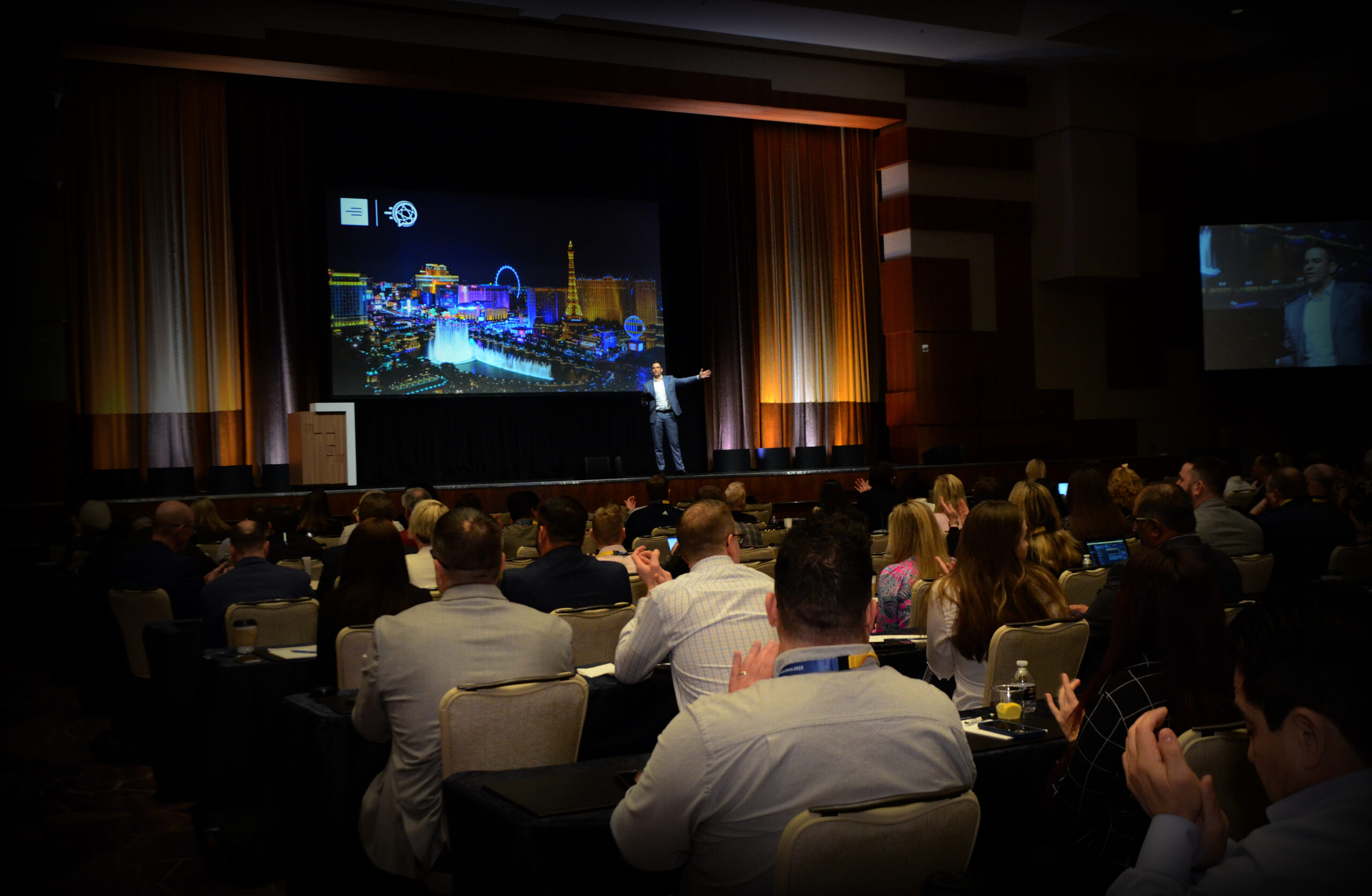 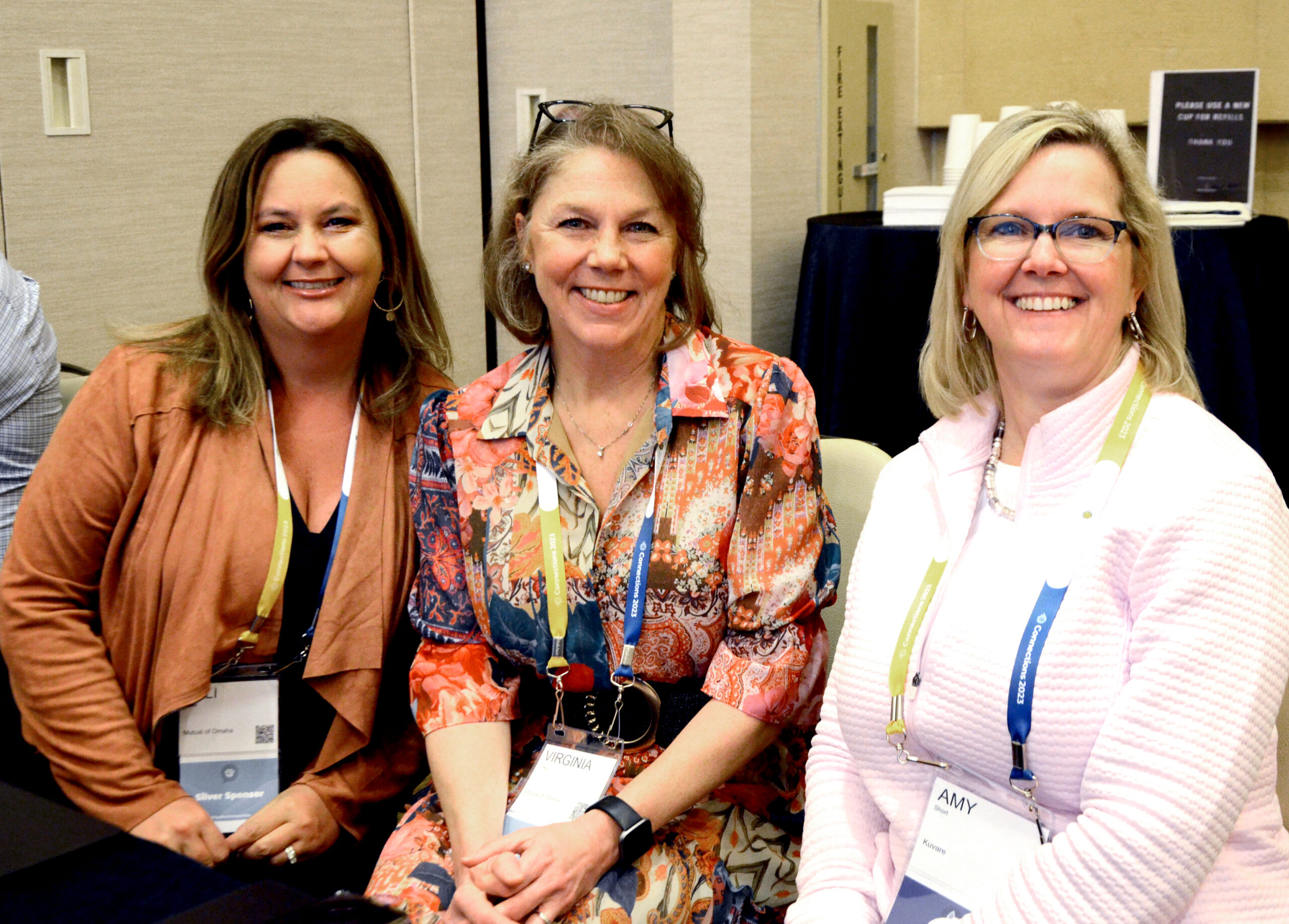 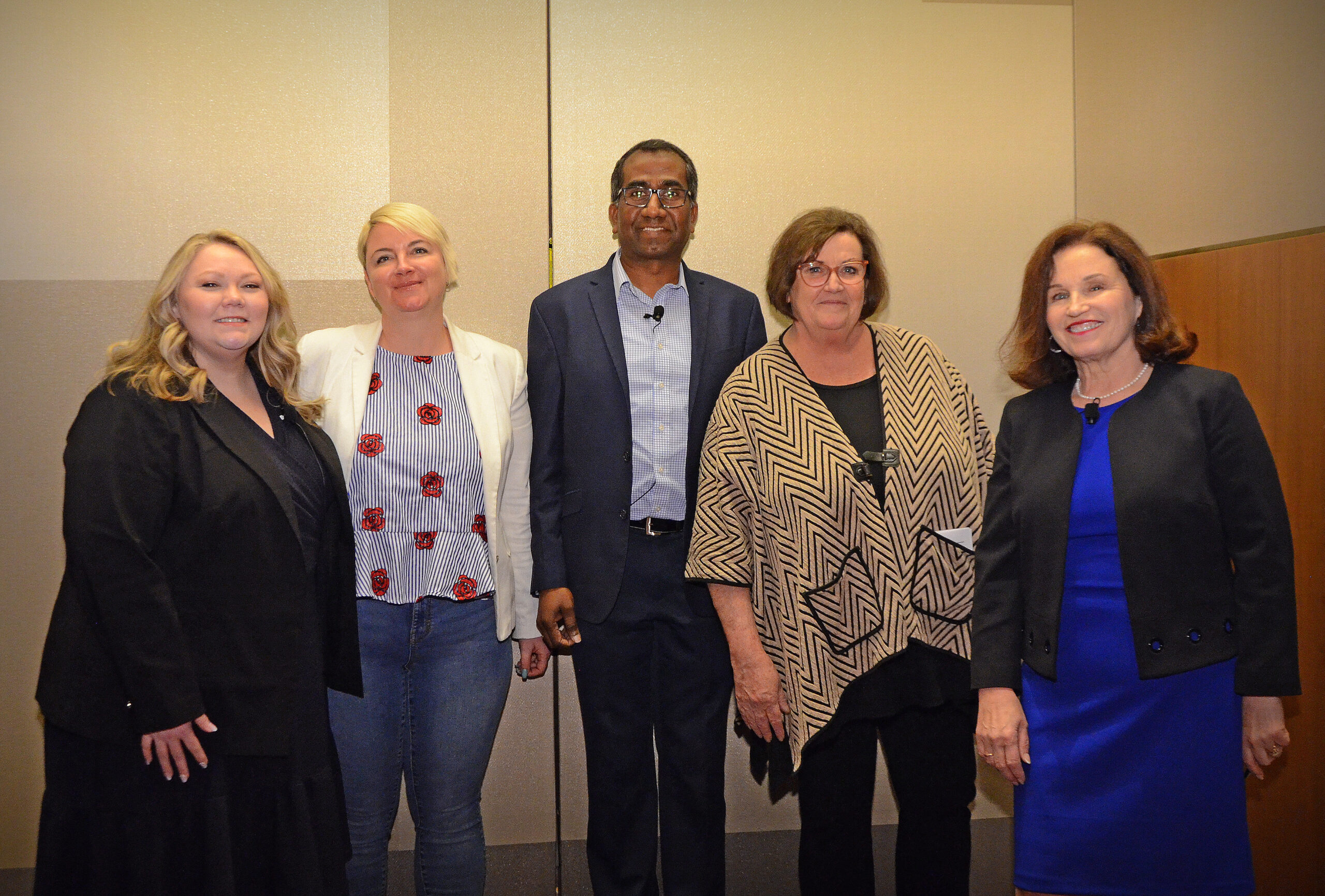 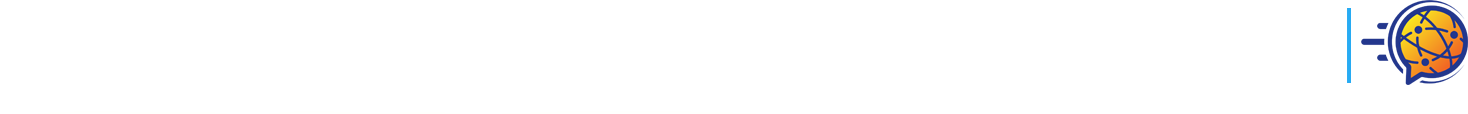 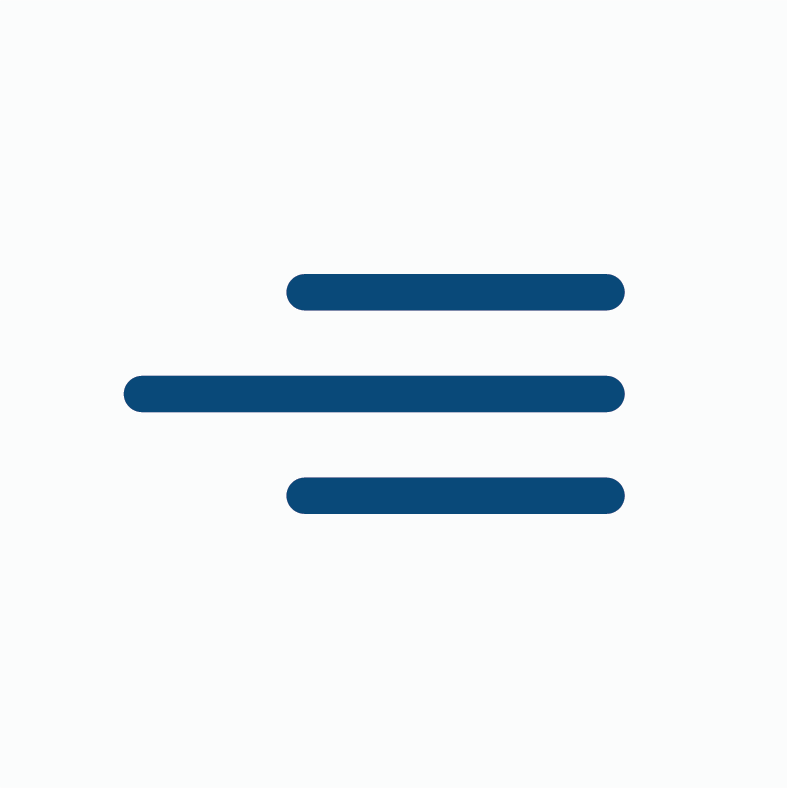 2024 Planning CommitteesChristin DeLuzio | Sr. Event & Engagement Consultant
Planning Committees
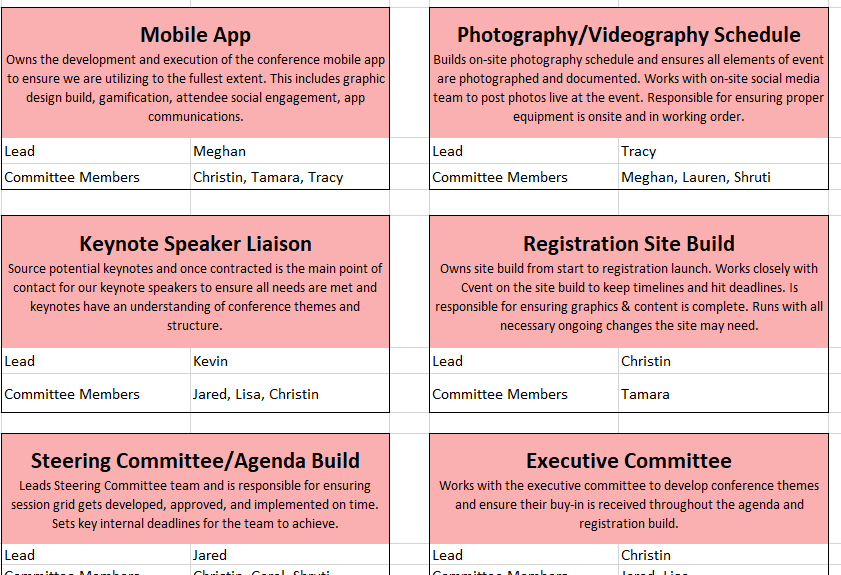 Sub-Committees internal to the Marketing/Event Team with the purpose of delegating ownership on all conference segments.
Communications
Exhibitor Reception
Employee Relations
Customer Testimonials 
Opening Reception
Sponsorships 
iPipeline Booth Plan 
Transition Slides 
Awards
PR
Executive Committee
General Session
Conference Structure 
Mobile App
Video/Photo Schedule 
AV
Keynote Speakers 
Registration Site Build 
Creative/Branding 
Steering Committee/Agenda
Presentation Reviews
Post Event
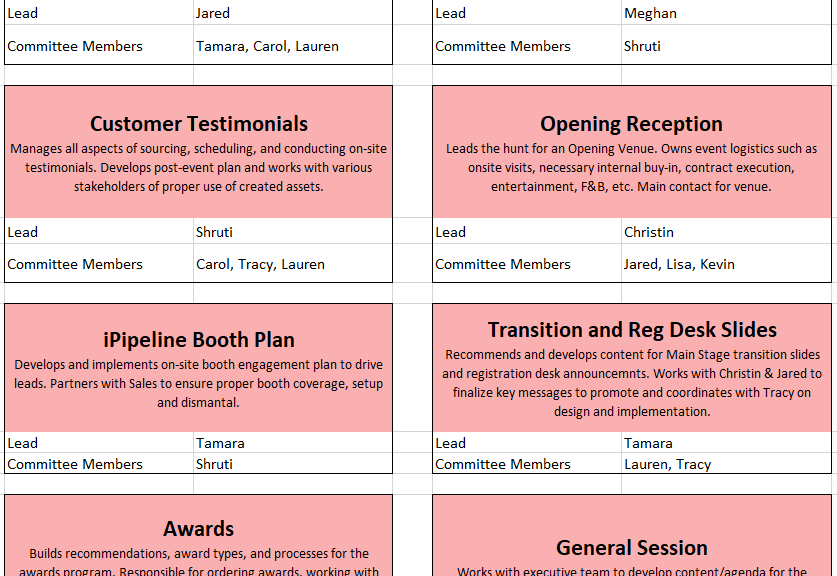 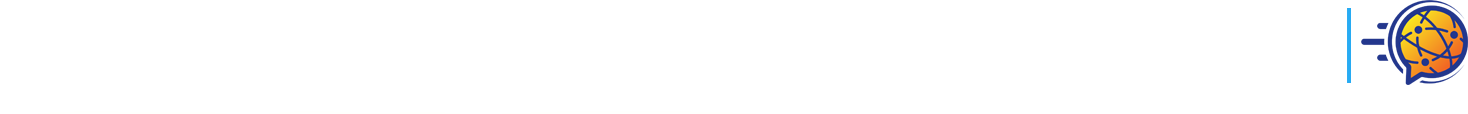 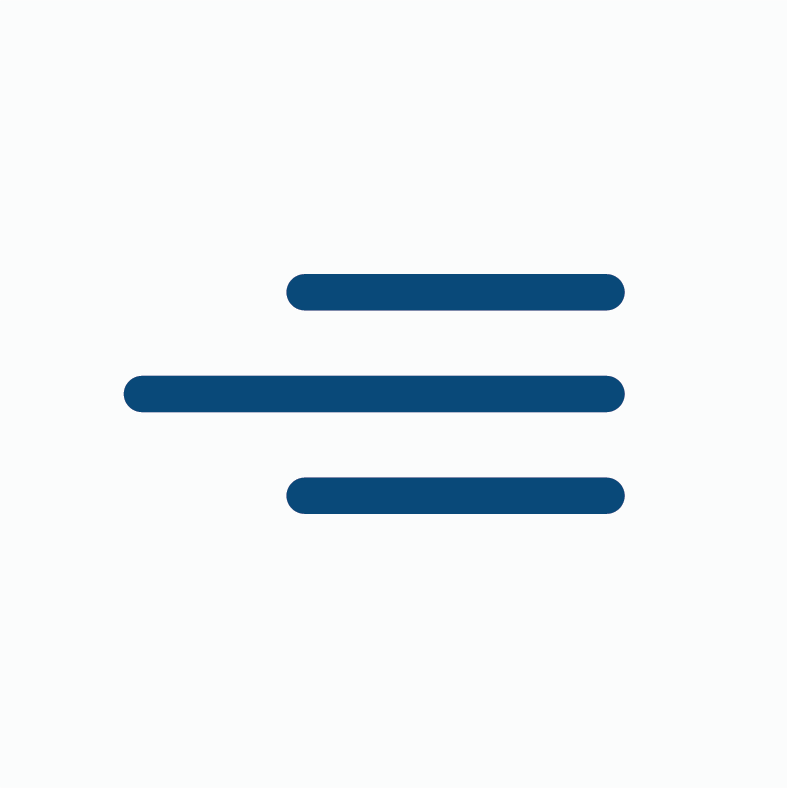 2024 Steering CommitteeJared Bruley  |  Director of Channel Marketing
2024 Steering Committee
GOAL:Build, develop, drive, and recommend industry-thought leader breakout session content and expand the number of customer speakers, industry presenters, and experts to present at Connections 2024.
KEY RESPONSIBILITIES:
Develop and recommend 2024 breakout session topics and session presenters
Work with SMEs (internally and externally) to develop relevant breakout session content
Build sessions focused on thought-provoking content, thought leadership, and industry trends
Content should NOT be product pitches or commercials
Development includes session title, description, recommended iPipeline presenter(s) and guest presenter(s)
Ensure speakers are confirmed (once recommendations have been approved)
Support presenters for Presentation Review Process (February – April)
Assist in collecting presentation assets
EXPECTATIONS:
Think outside the box and HAVE FUN building session topics
Leverage feedback from 2023 to optimize/improve session feedback
Attend all committee meetings and be an active participant
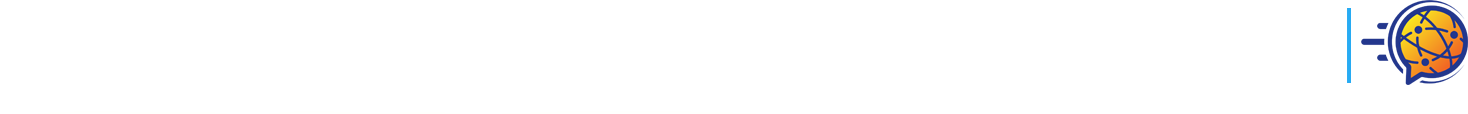 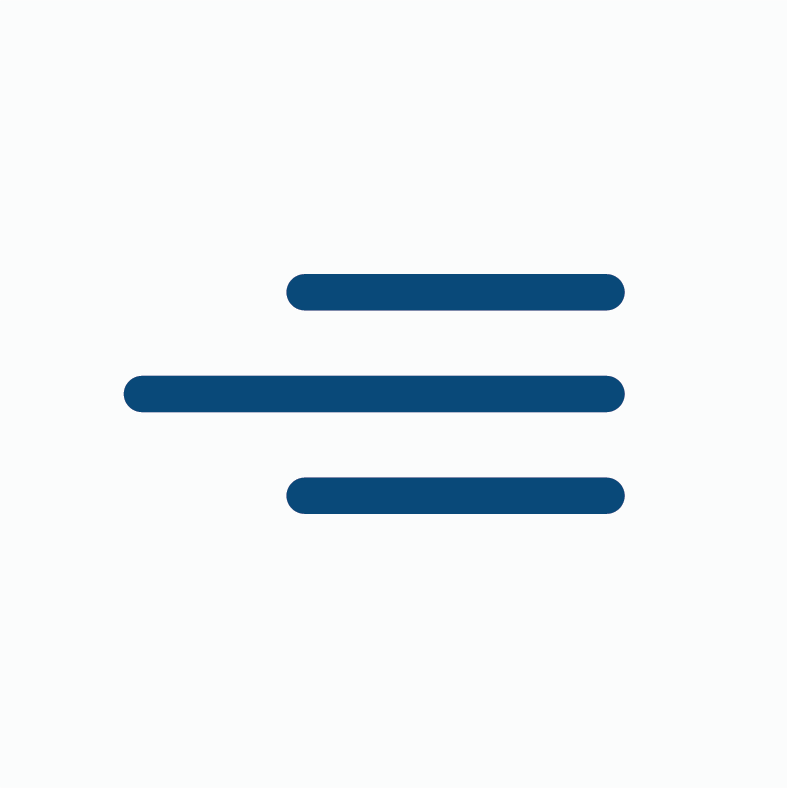 Responsibilities, Expectations, and Phases
PHASE ONE:  Session Build, Executive Approval, Registration Launch PrepJuly 2023 – September 2023
Build and recommend conference breakout session agenda
Session Titles  |  Session Descriptions  |  Recommended Presenters (iPipeline/Customers/Partners)
PHASE TWO:  Session Prep & Content DevelopmentNovember 2023 – April 2024
Ensure Speakers are Confirmed  |  Support Presenters for Presentation Review Process  |  Collect Assets
PHASE THREE:  Post-Event Recap, Feedback, and AnalysisJune 2024
Steering Committee Feedback on Process  |  Suggestions for 2025  |  Post-Event Report
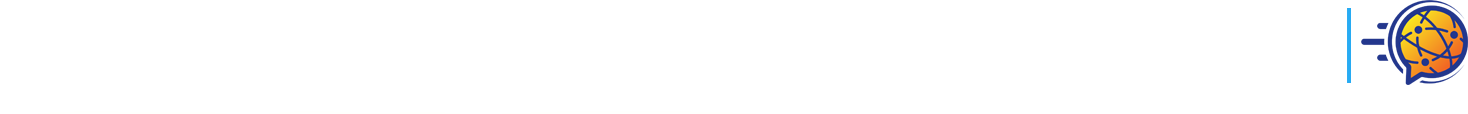 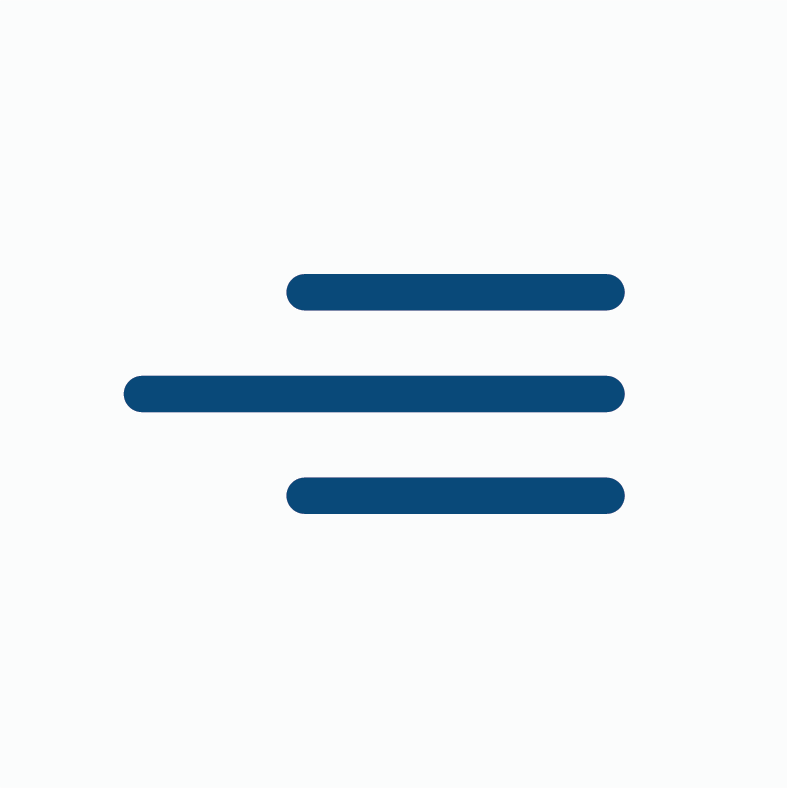 Committee Members by Track/Area of Focus
ANNUITIESAdam Ducorsky – Team LeaderChuck FoxAndrew McMorrisJoe PaddockRimma PolisskyBobby Powell
WEALTHBobby Powell – Team Leader
Kevin BrownNiharika GoyalSean PopeAdam Ducorsky
LIFE: CarrierJoe Paddock – Team LeaderKorey BarkerGreg BeckerShawn CrumleyCarly FetzerTom HewittAndrew HigginsGreg LevinsJason MarcantelliConor O’NeillCarissa OsgoodRachel QuigleyMarcy WhiteLeo Davelman
LIFE: BGASerena Sanders – Team LeaderMatthew LustJames SearerKatrisha WallaceAndy Stengel
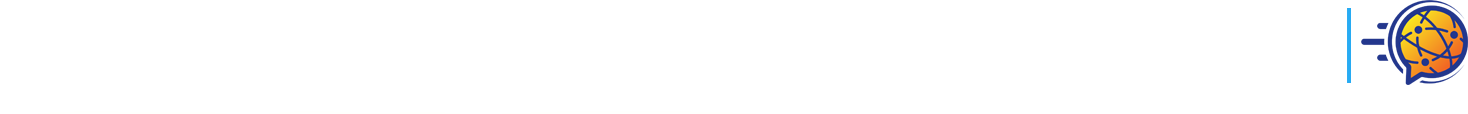 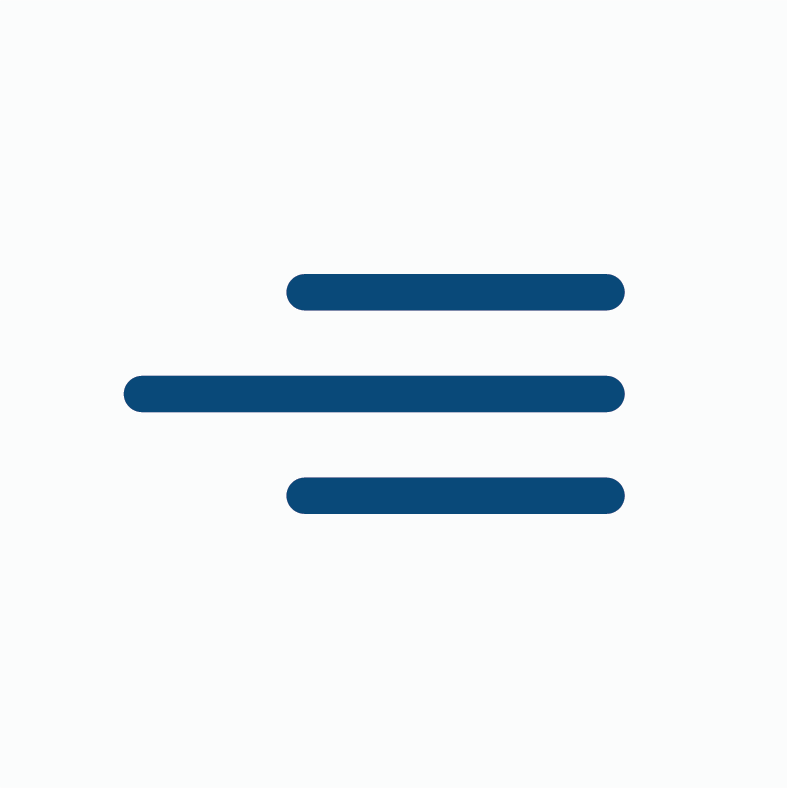 2024 Opening ReceptionJared Bruley  |  Director of Channel Marketing
What We Look to Accomplish:
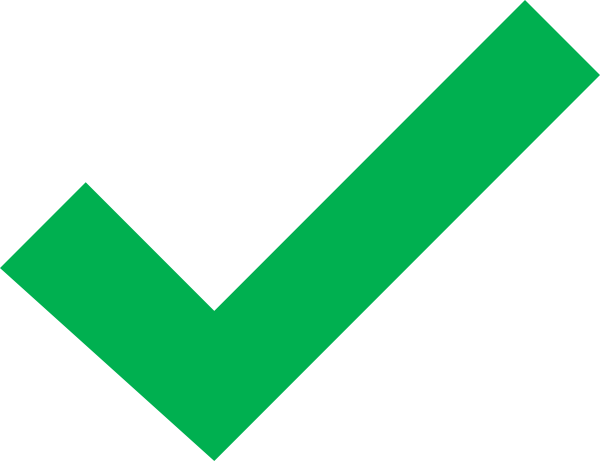 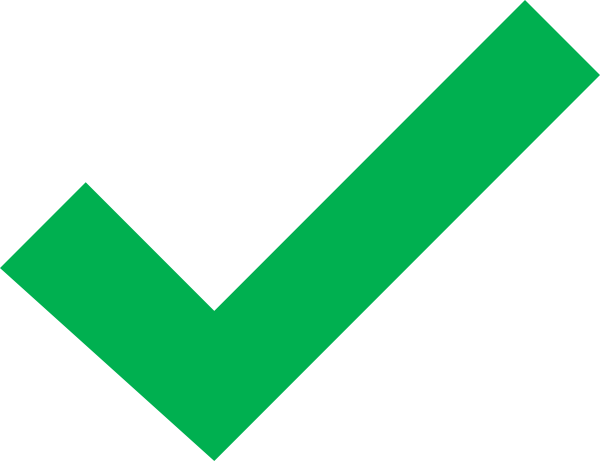 Grow Connections attendance, increase sponsorships, remain budget conscious and within previous year budget ($525,000)
Fully leverage new event location (FL) and create a “wow” experience
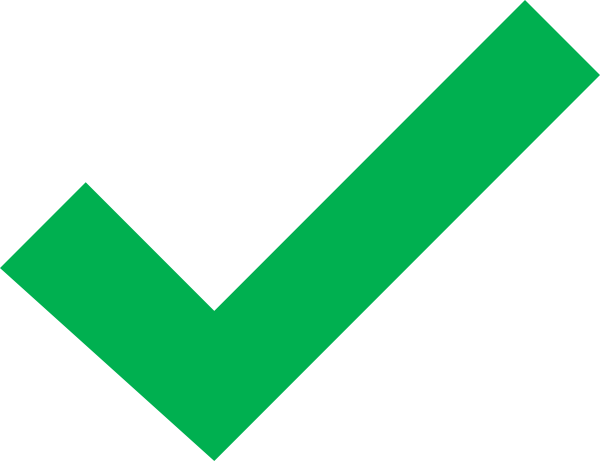 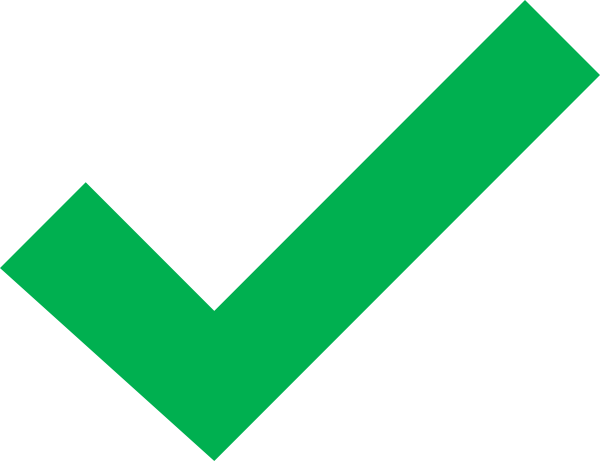 Do something completely different and utilize key aspects of Orlando
Find indoor/outdoor space to leverage Orlando and provide options for weather/heat
Overview of Venues Visited
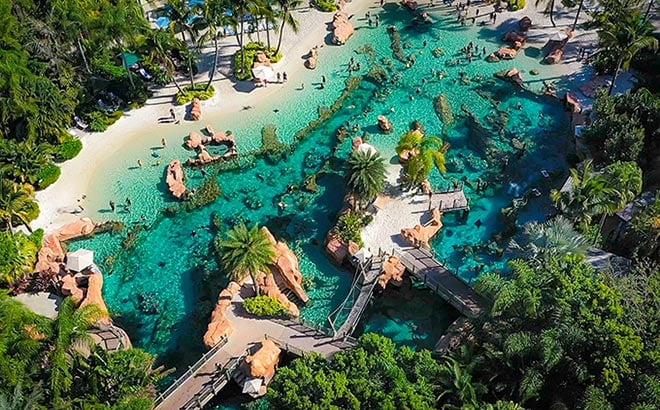 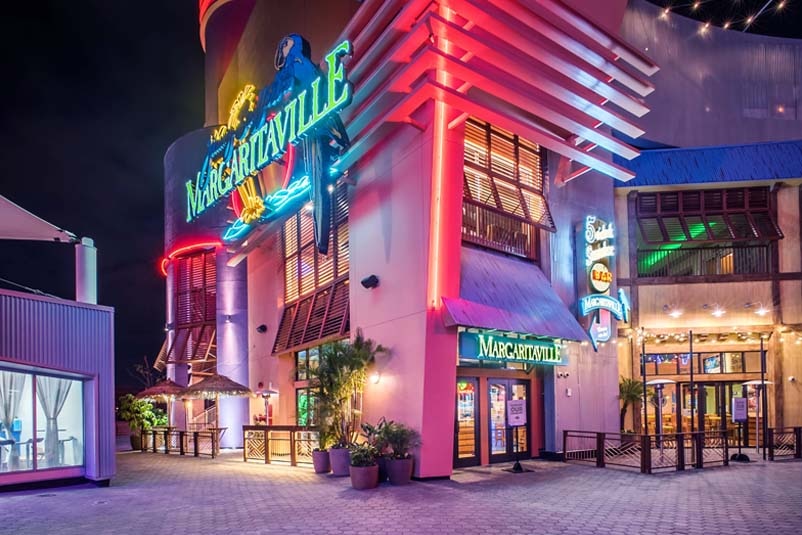 Discovery Cove
SeaWorld
Main Event
Kava Tacos + Tequila
Tin Roof
Planet Hollywood
Universal Studios CityWalk
Universal Studios Marvel Superhero Island
SoundStage 21
Margaritaville
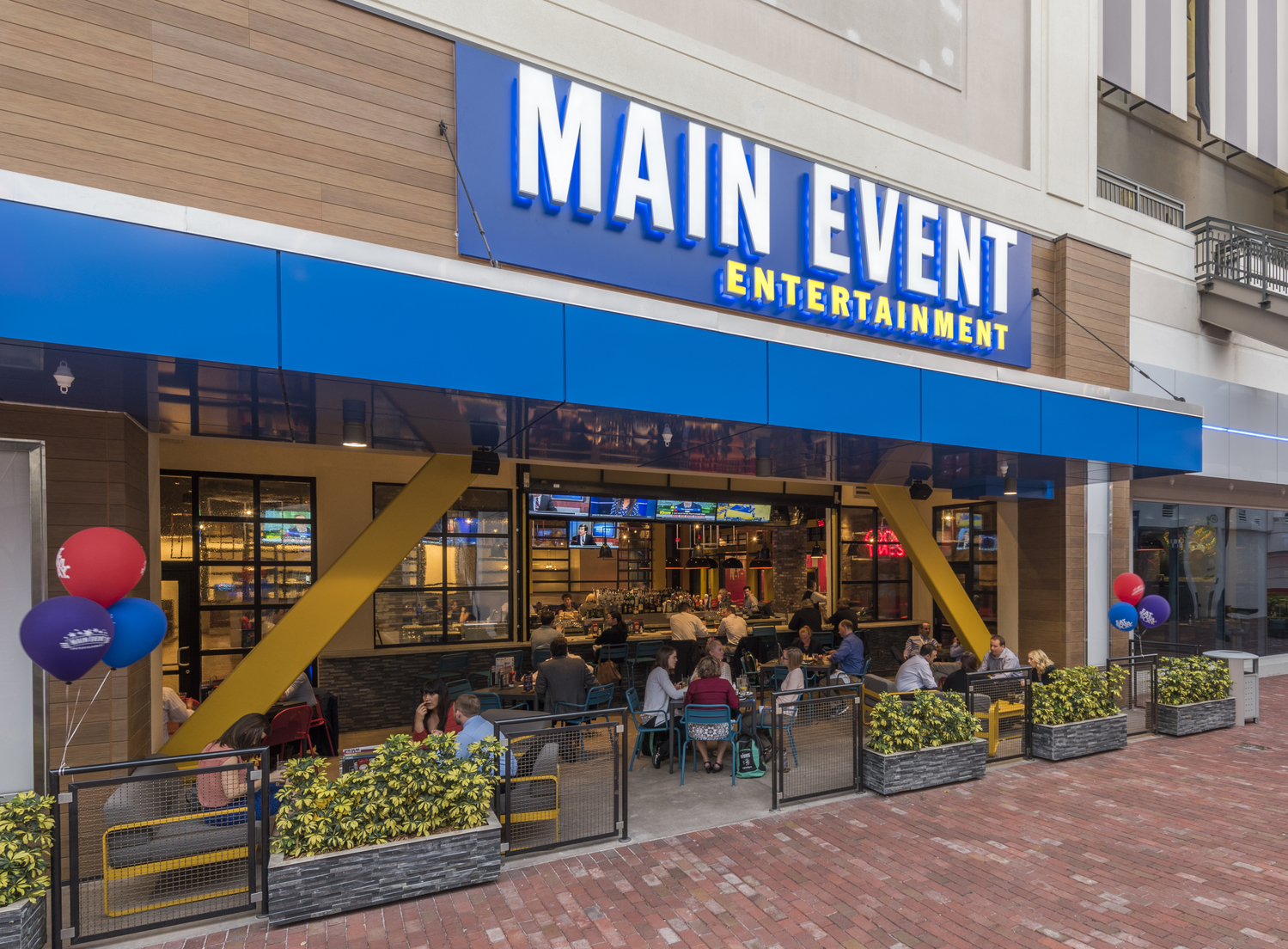 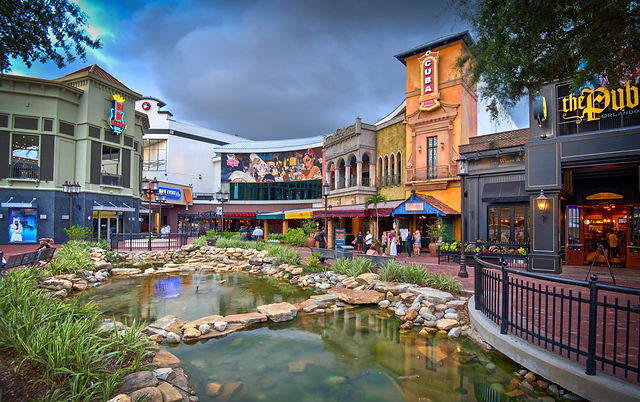 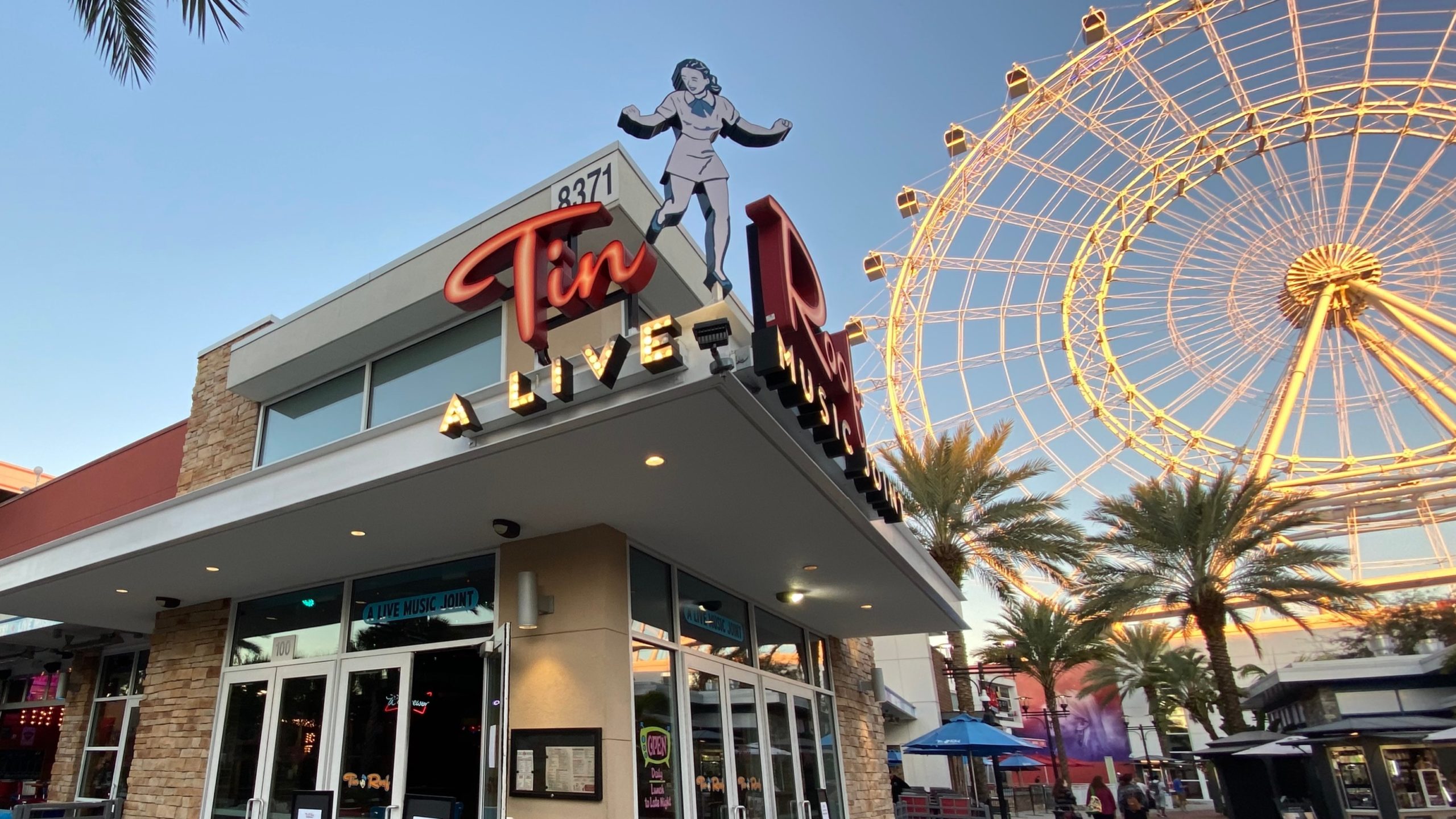 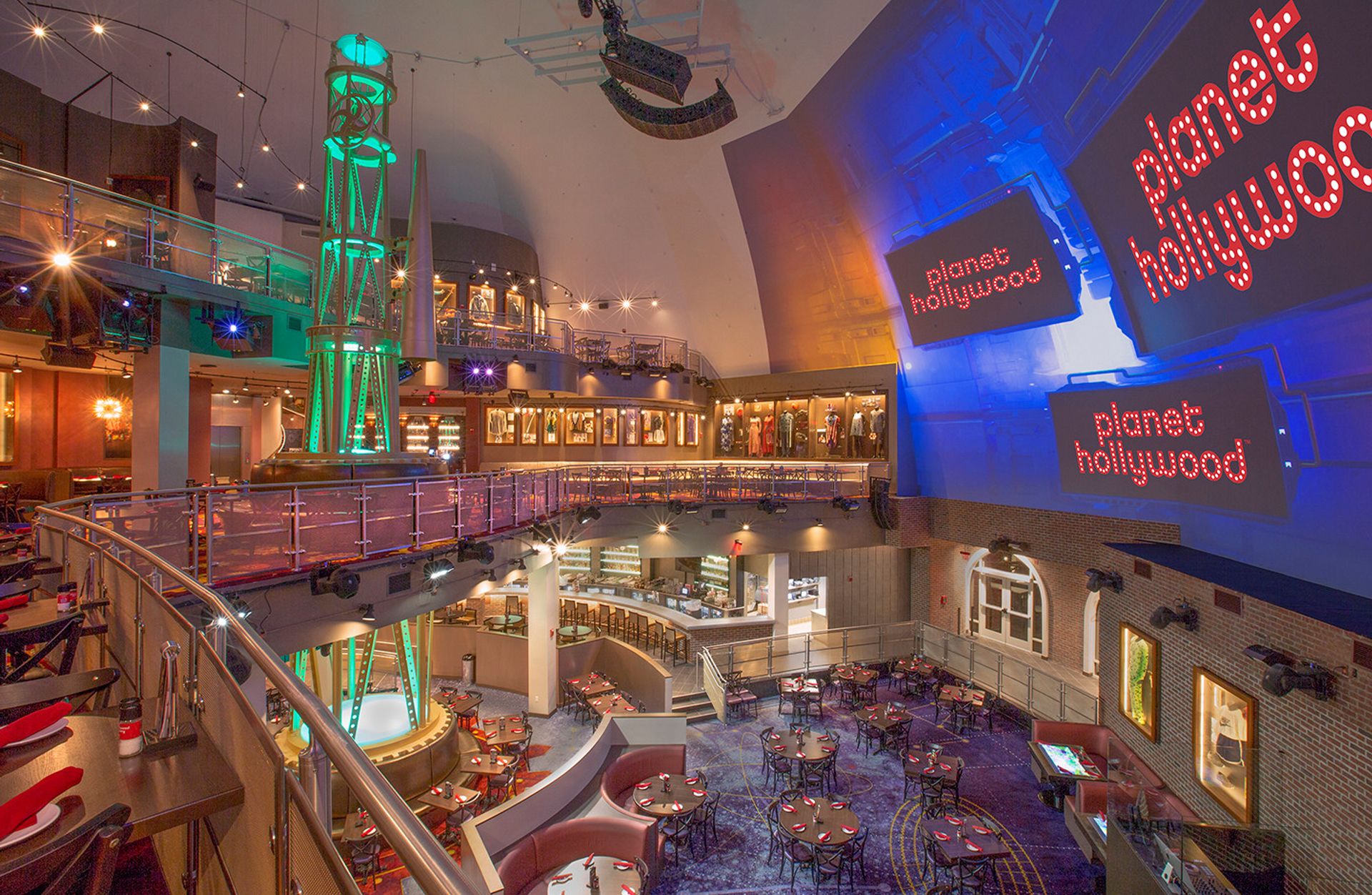 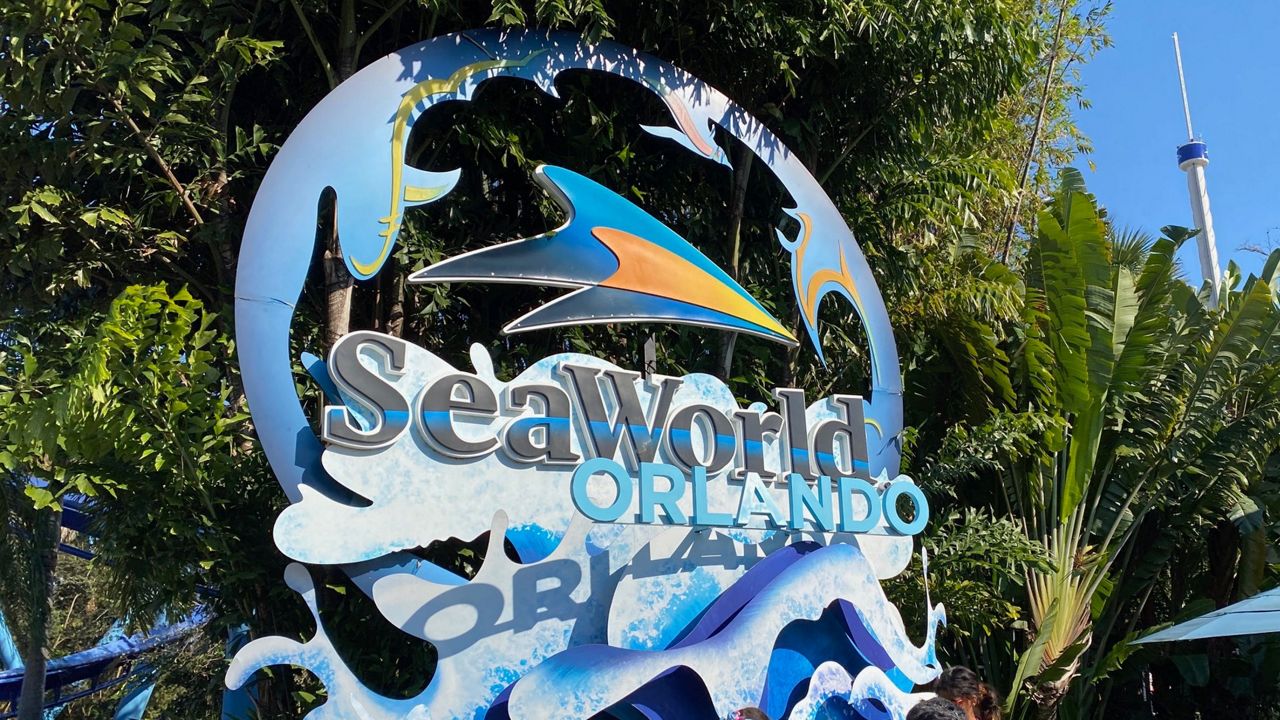 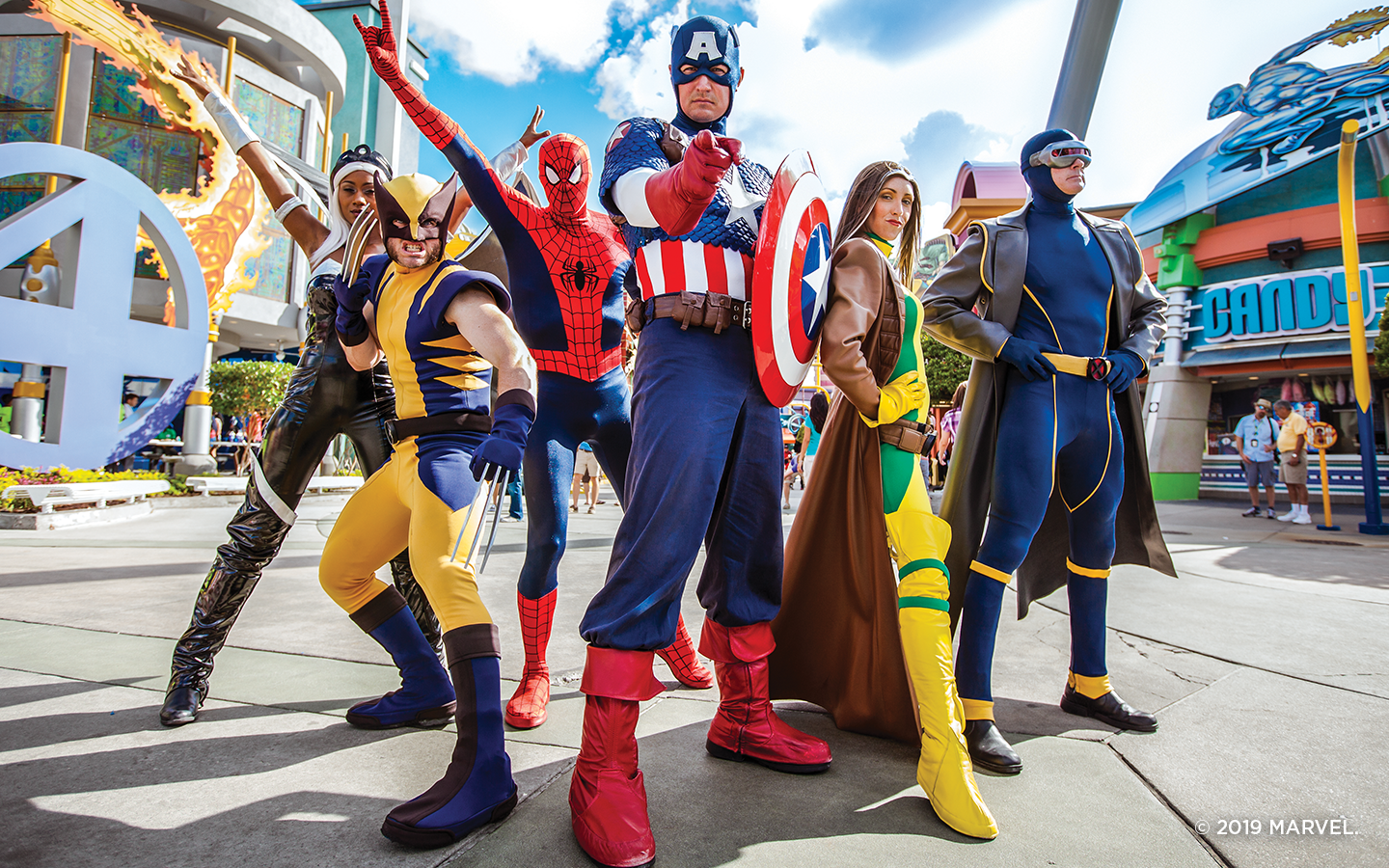 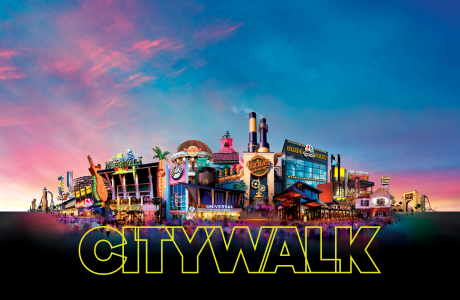 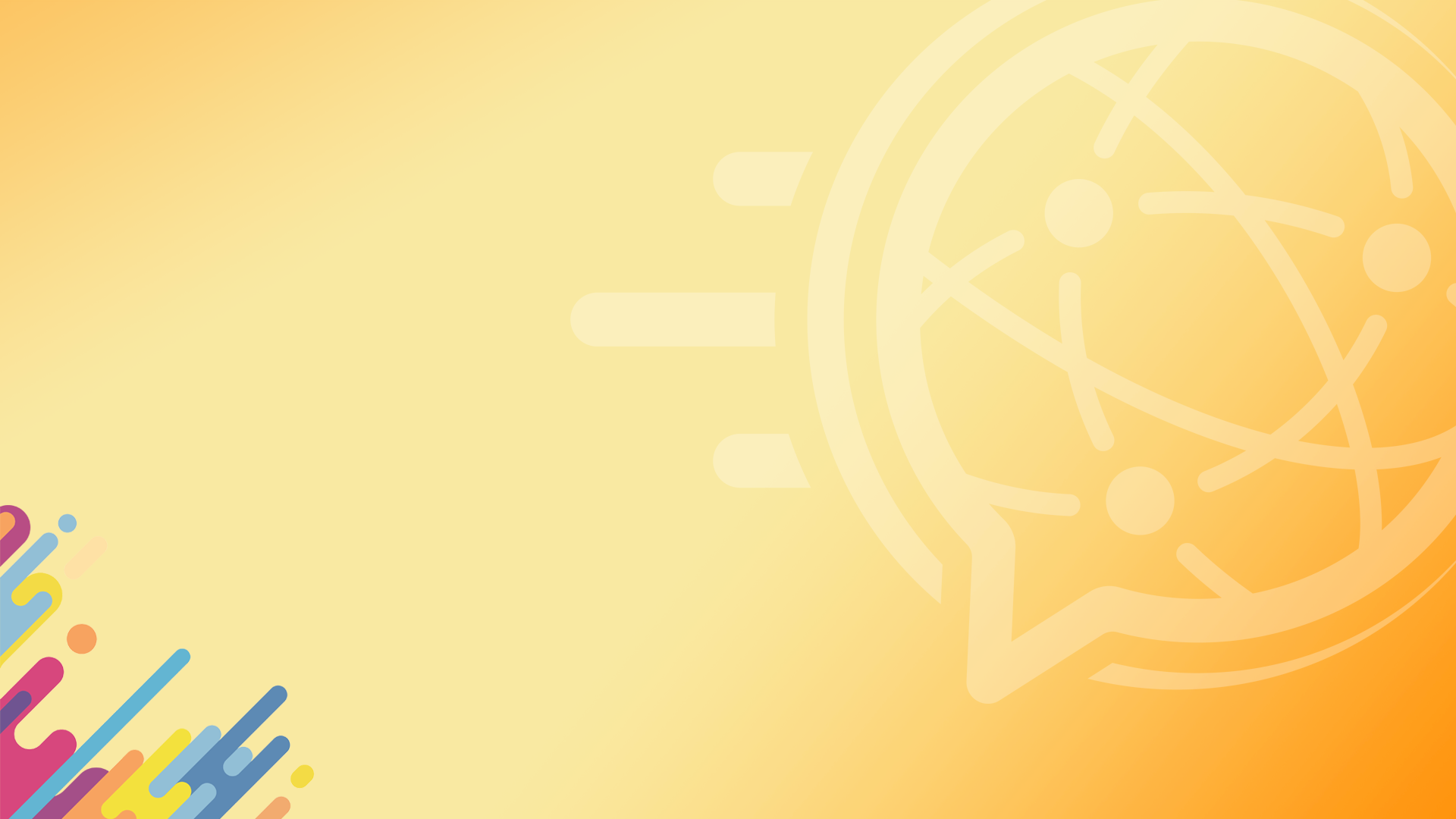 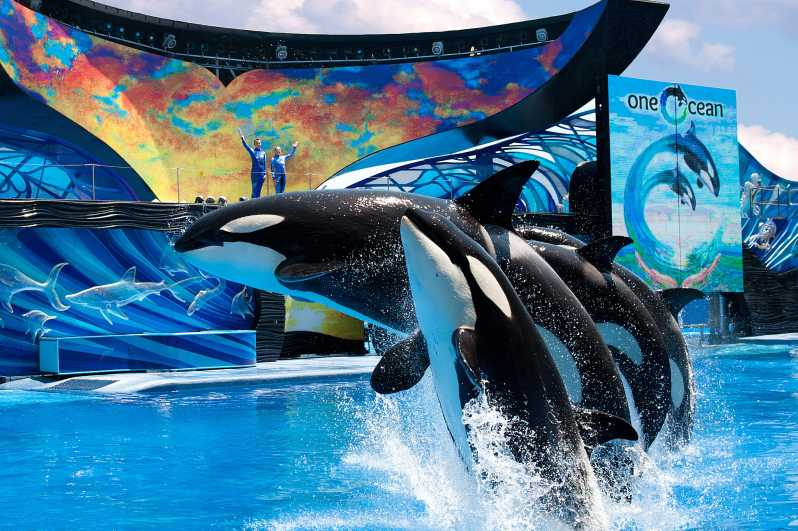 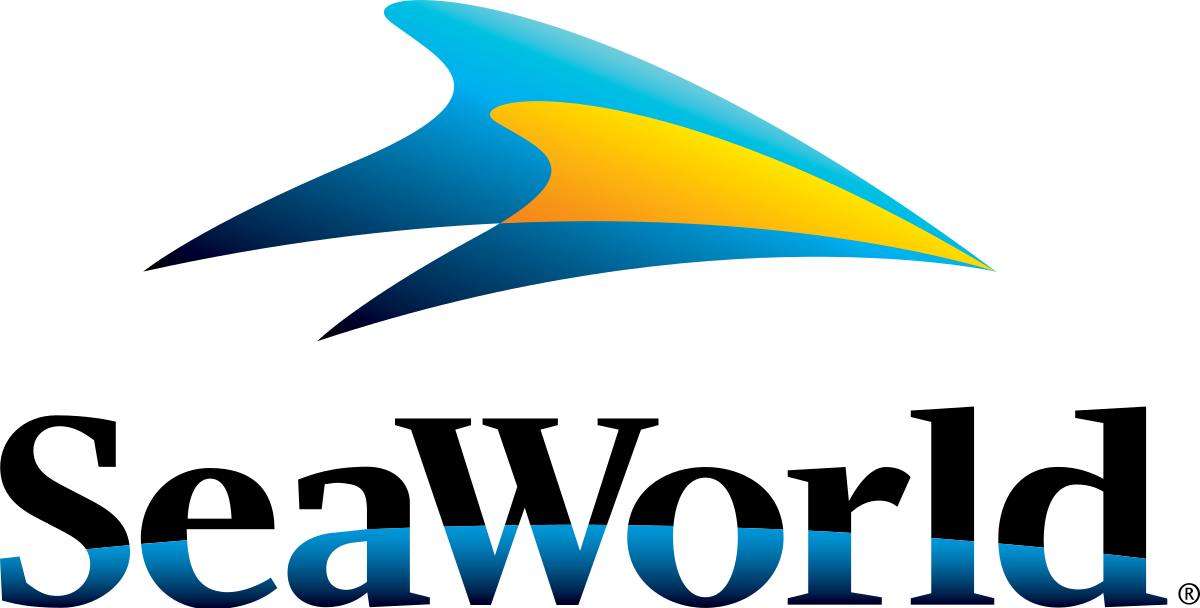 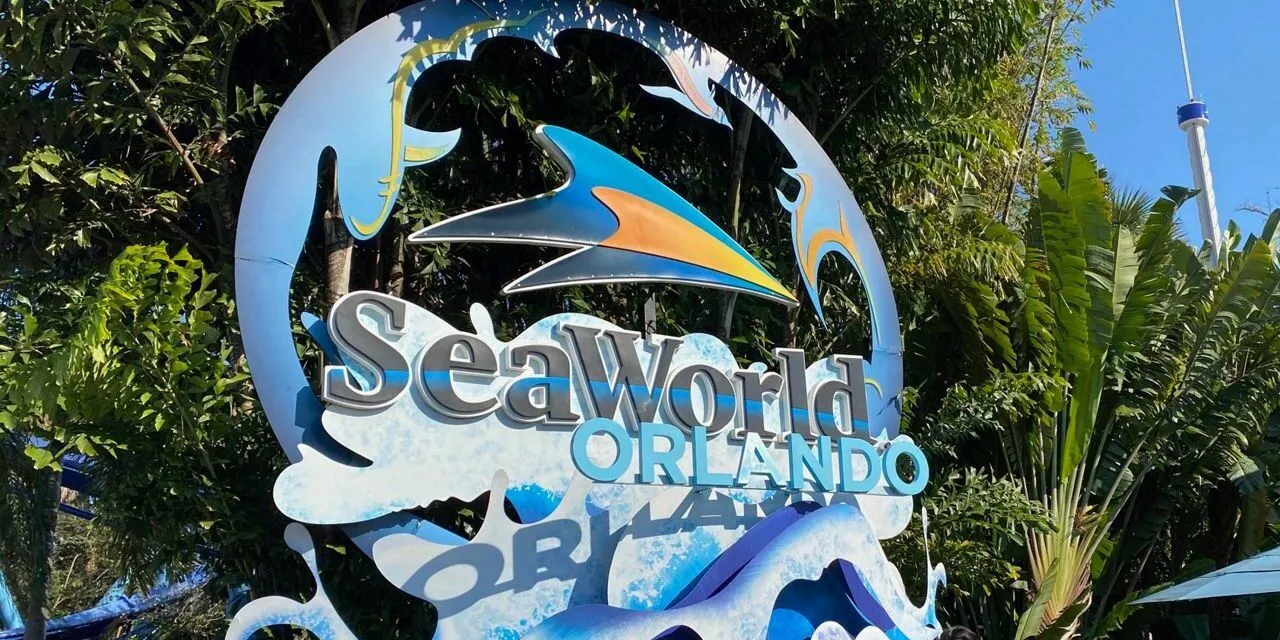 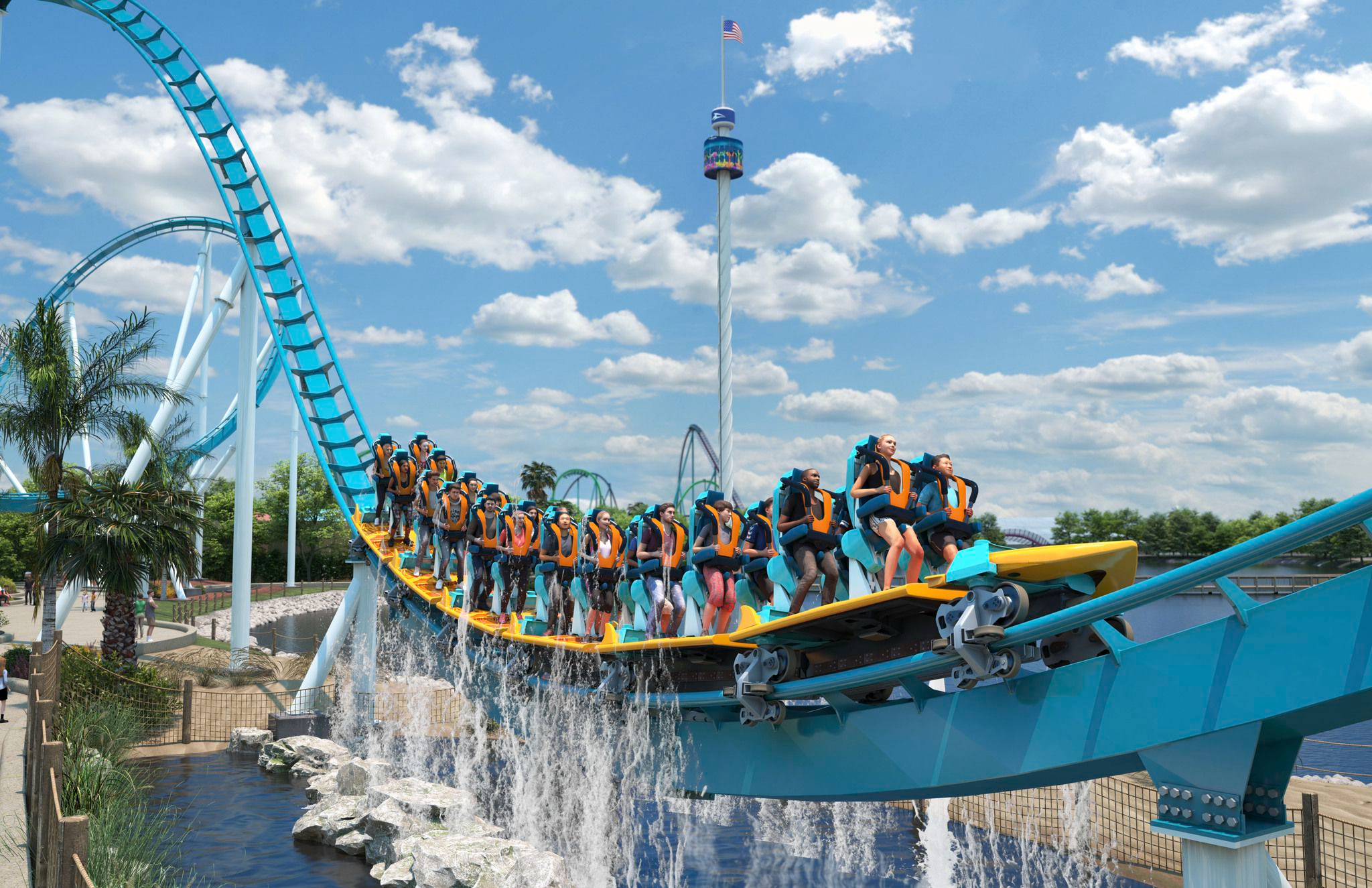 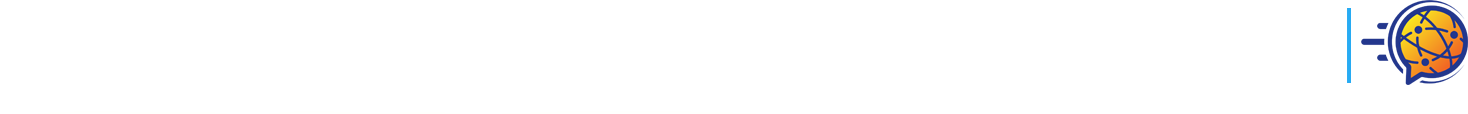 Opening Reception at Sea World
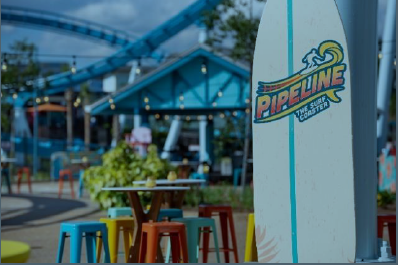 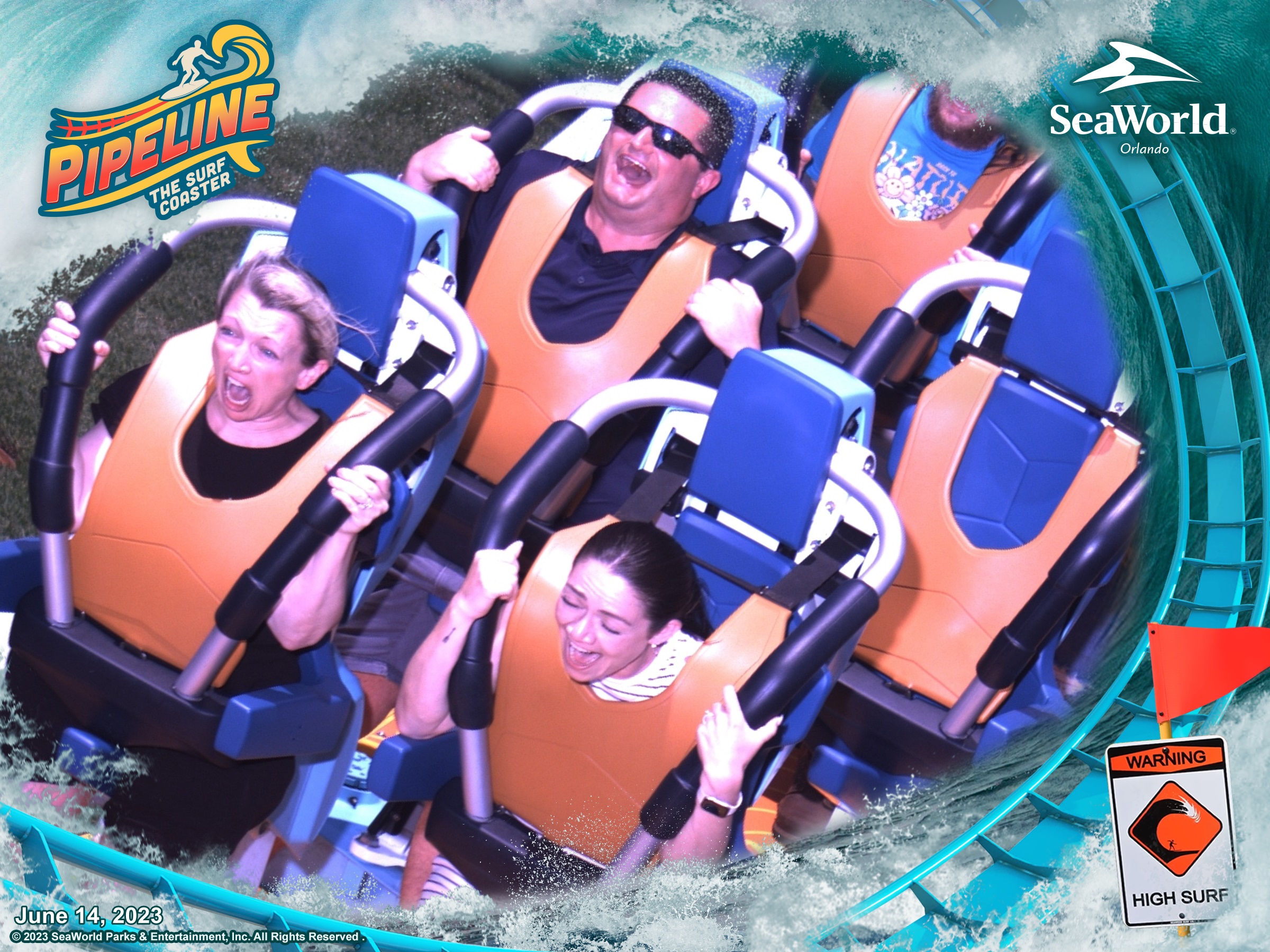 Emphasis on Orlando, FL vibes 
Gives attendees an opportunity to go to SeaWorld
Private roller coaster rides on Pipeline (offers us a cheeky branding opportunity) and can brand the roller coaster photos 
Private Orca show that gives attendees a taste of SeaWorld
DJ/Entertainment 
Air-conditioned indoor space along with outdoor space
Bus drop-off at the entrance to our event space
Access to SeaWorld tickets at a discount
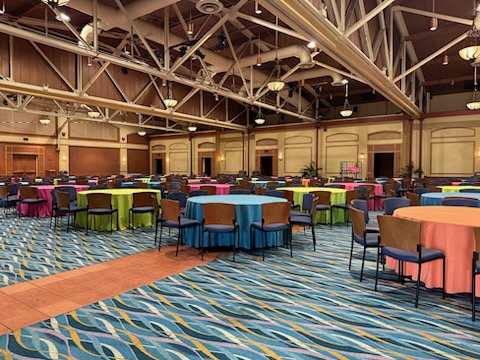 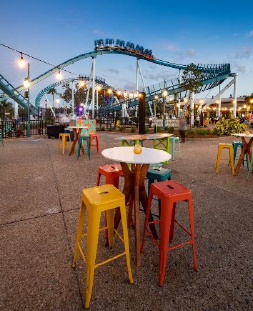 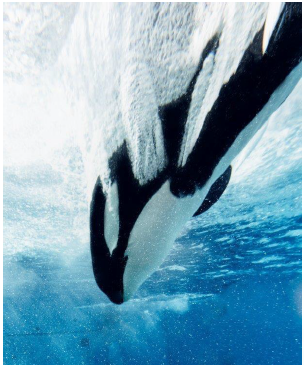 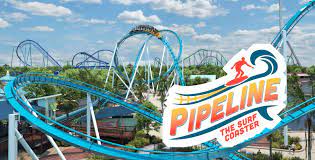 2024 Keynote & EmceeChristin DeLuzio
Keynote & Emcee Evaluation Process:
3
4
2
1
Started in May and evaluated, reviewed, and ranked 25+ keynote speaker opportunities and 10 emcee options
Partnered with local and national speaker bureaus to help source opportunities and talent
Asked for keynote and emcee recommendations from sales and other leaders throughout organization
Ensure Recommendations Stay Within Connections Budget
2024 Keynote Recommendation & Rationale
Daymond JohnCEO of FUBU & Star of Shark Tank
Daymond tells his rags-to-riches story, plus gives tips on how to have an entrepreneurial mindset
He has several topics that he can speak about, and part of his service is to consult with us on the best message for our audience
We feel that the mix of business owners, and those who are likely innovation-minded will enjoy his remarks
Name recognition and sponsorship opportunities
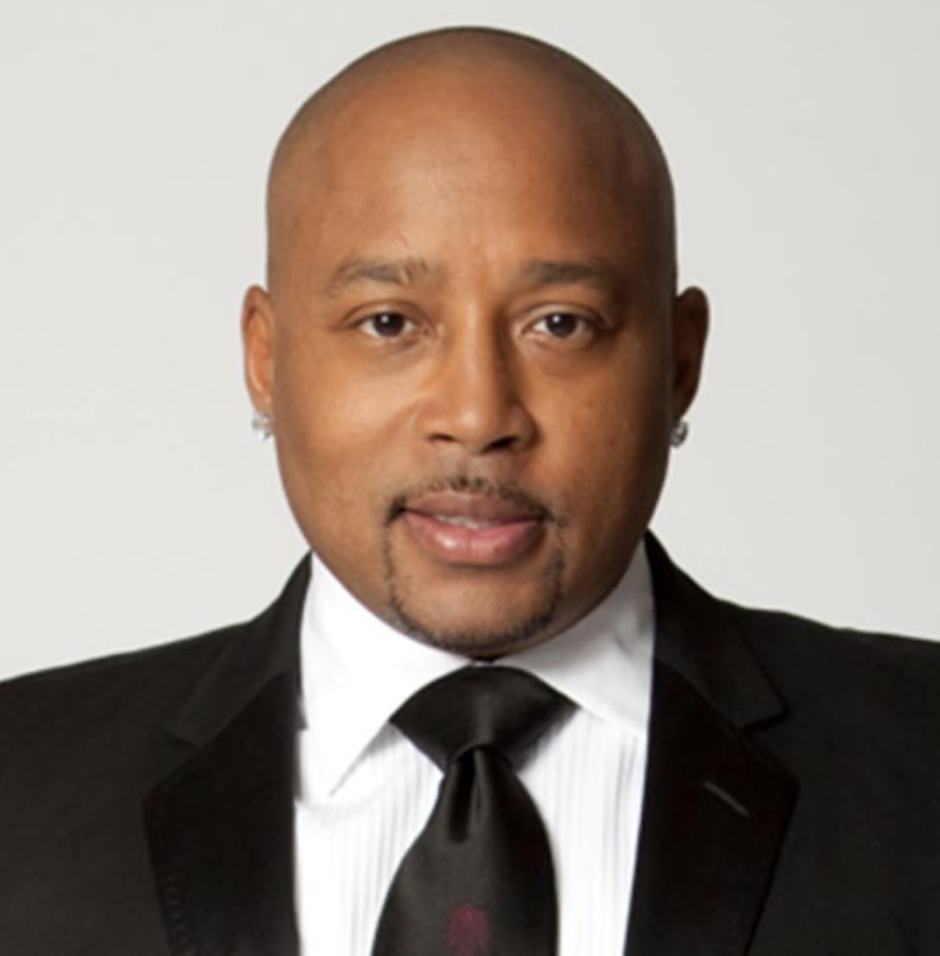 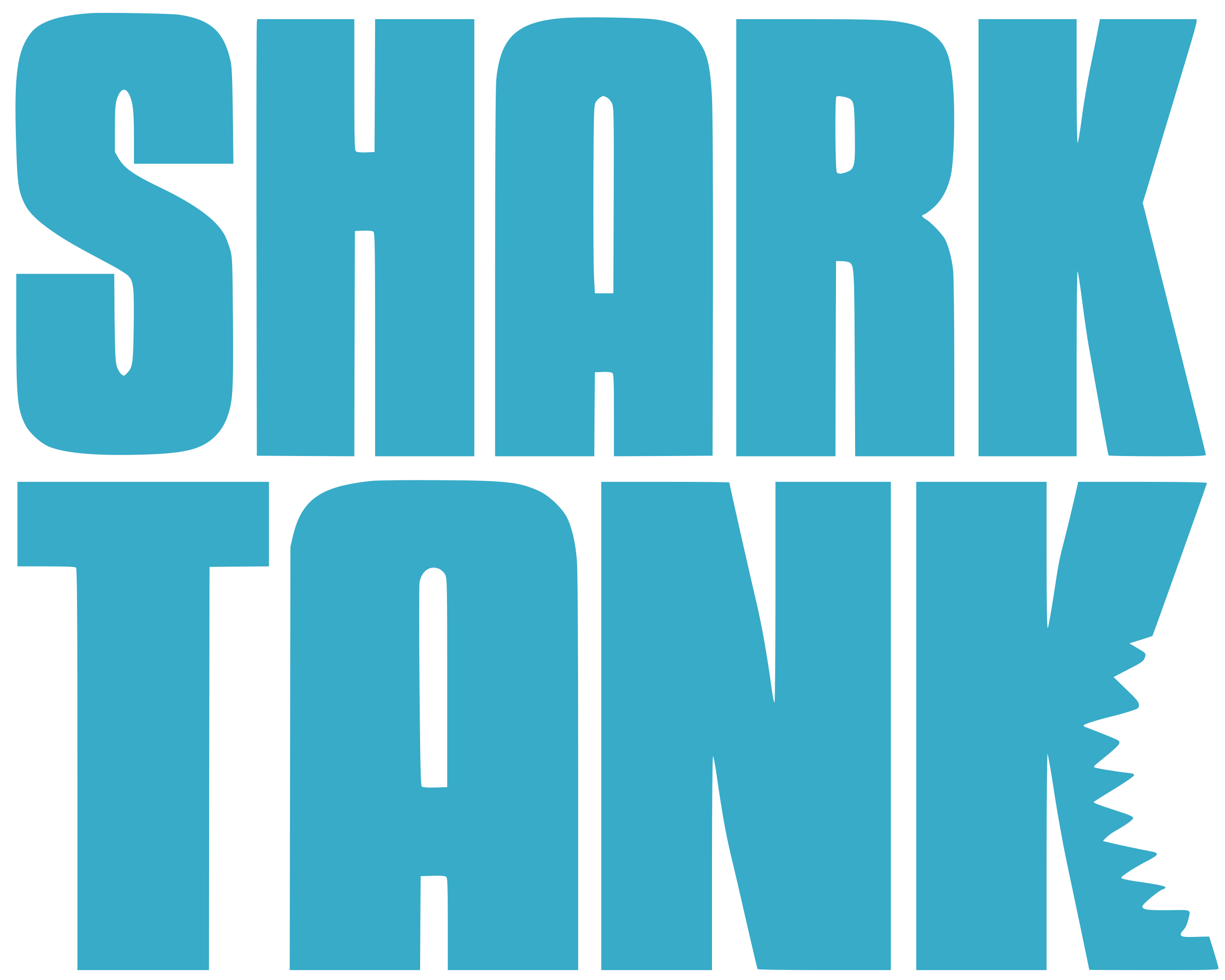 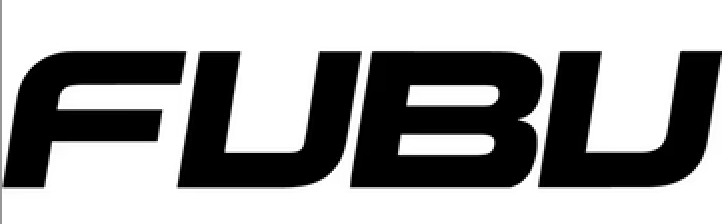 Includes:
70-75 minute keynote 
30 Minute VIP Meet & Greet
Same cost regardless of using a bureau or direct
Why Use an Event Emcee?
Better Attendee Experience

High-Level Energy Throughout Event

Elevates Connections

Professionality & Continuity

Diversity & New Viewpoints
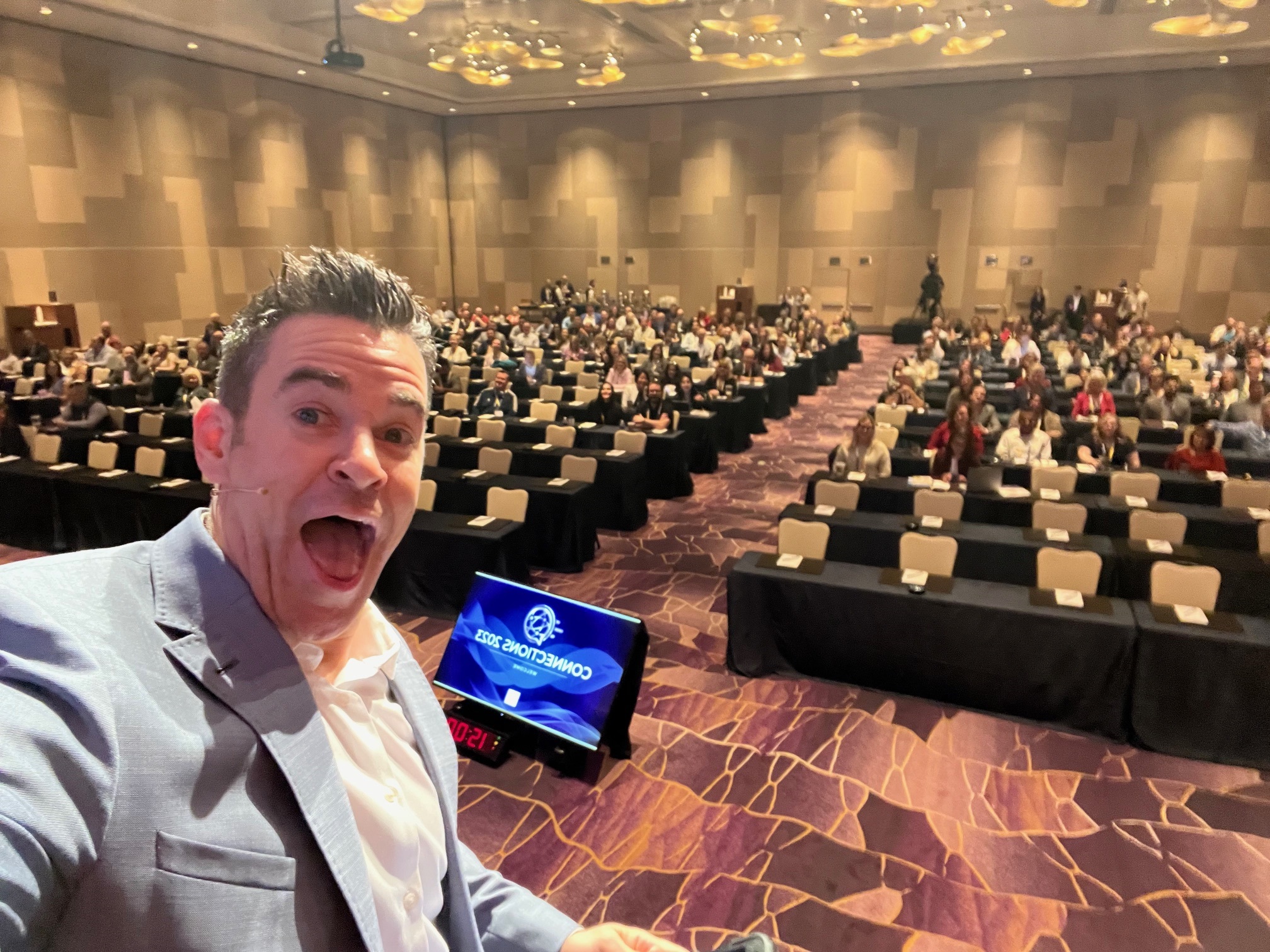 Emcee’s Current Being Evaluated
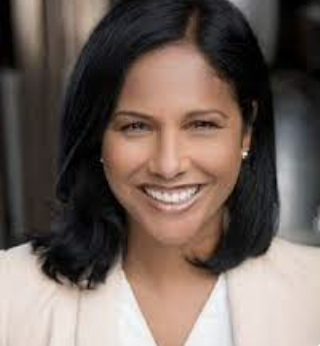 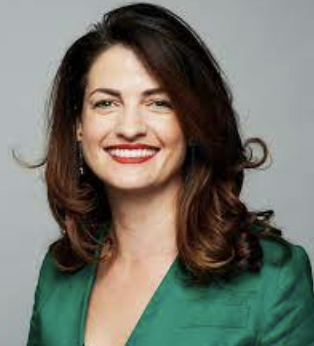 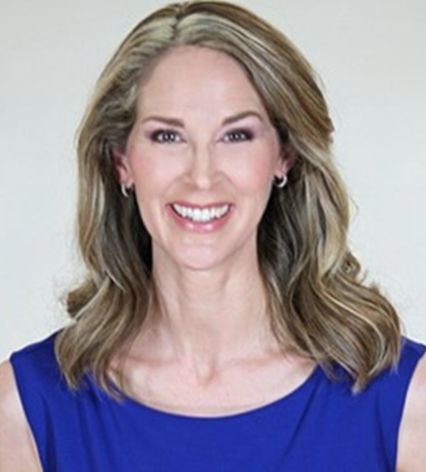 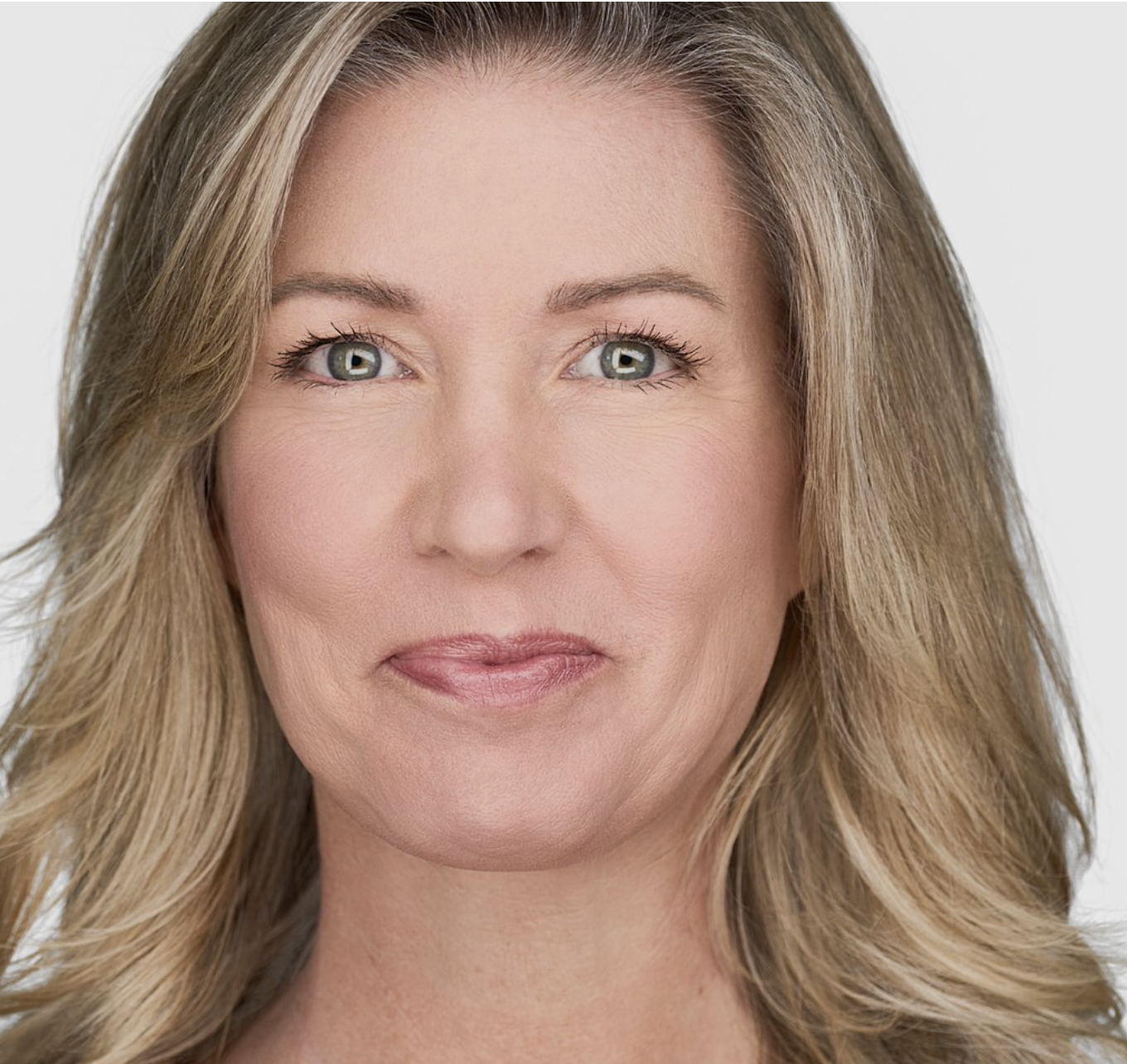 Eva Saha
Former Newscaster, Professional Event Emcee
Meggie Palmer
CEO of PepTalkHer
Women's Luncheon Keynote
Amy McWhirter
Professional Event Emcee
Christine Hofbeck
Former Survivor Contestant
VP of Fortitude RE
Includes (3) days and a dress rehearsal
Aiming to use the emcee for the Women's Luncheon
2024 SponsorshipsChristin DeLuzio | Sr. Event & Engagement Consultant
Sponsorship Update & Revamped Prospectus
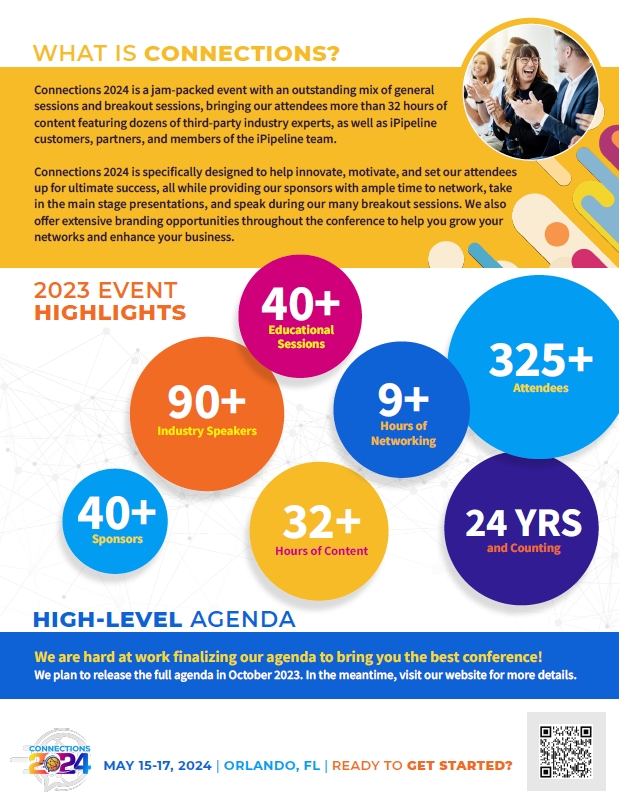 Launching end of August!
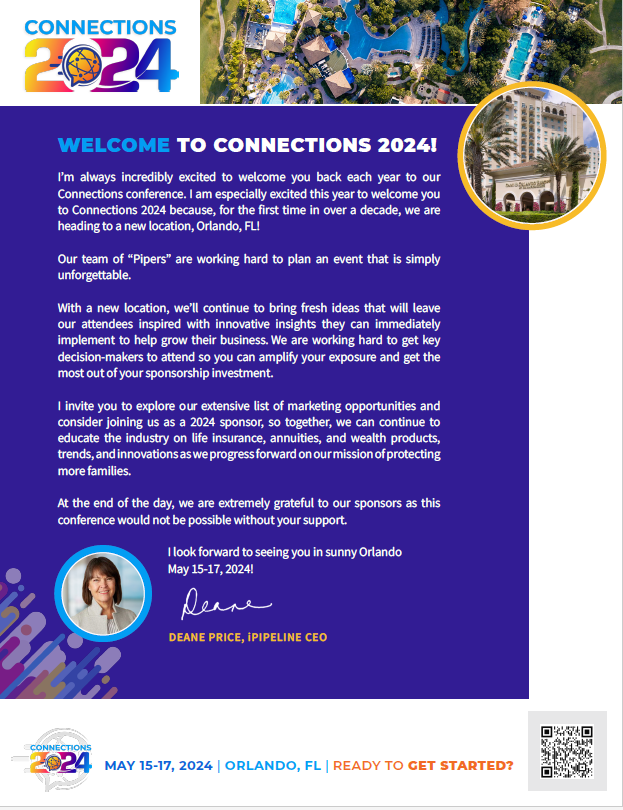 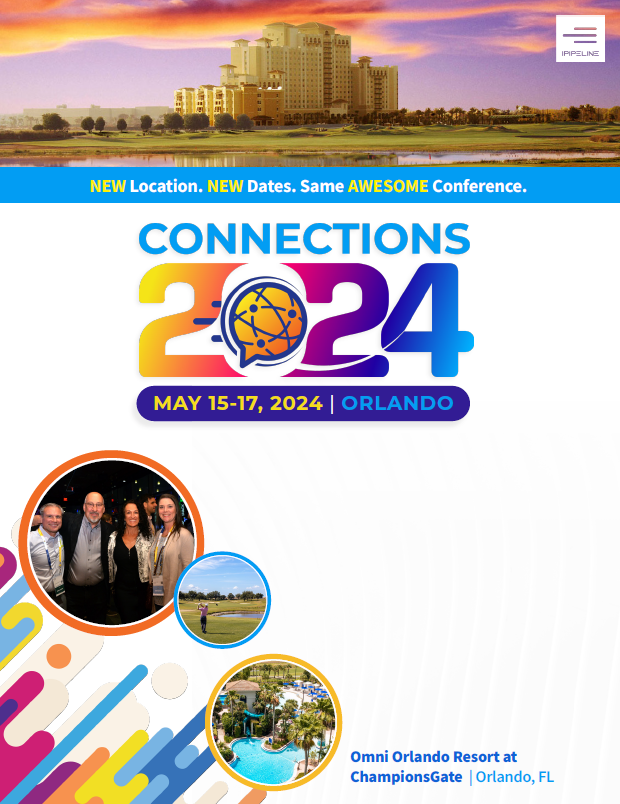 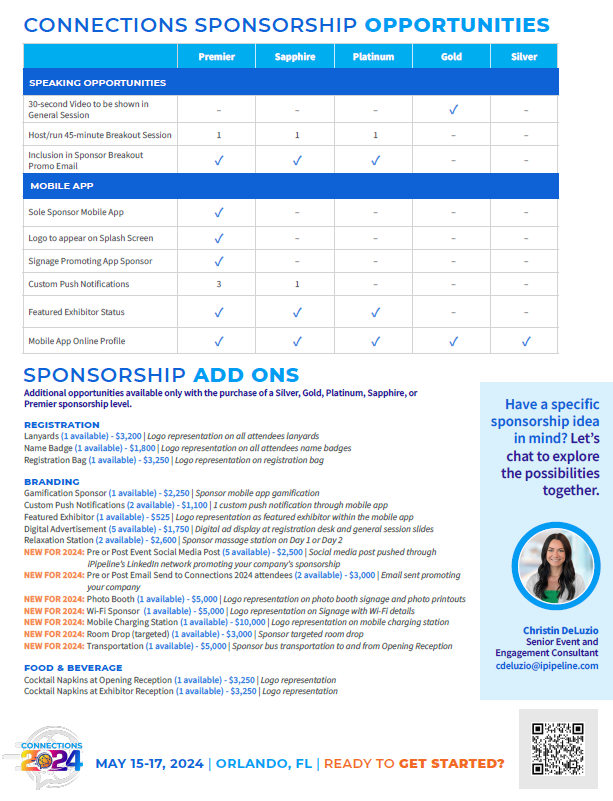 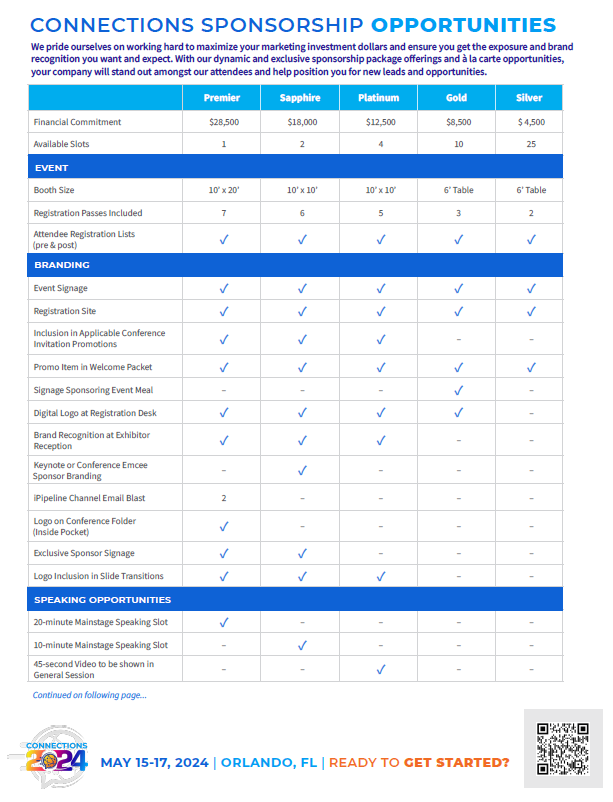 [Speaker Notes: Third party’s cannot come unless they sponsor]
Registration Launch & TimelineChristin DeLuzio
Registration Launch Timeline & Upcoming Assets
September 15: Steering Committee Content Recommendation to Executives for Review
September 18 – September 22:  Executives Review Content Recommendations and Provide Feedback
September 25 – September 29:  Steering Committee Modifies Content Based on Executive Feedback
October 2 – October 5:  Executive Team Final Review & Approval of 2024 Content
October 6 – October 20:  Registration Site Build & Testing
October 20 – November 7: Marketing Finalizing Communications and Prepping for Launch 
October 31 – November 3: Exclusive Connections Registration Launch at NAILBA – entered to win a spot at Daymond John’s VIP Meet and Greet at Connections
November 8: Launch Assets Become Available on SharePoint (Email Signature, Golden Ticket Codes, Promo Slide, Conference Agenda….etc.)
November 8: Registration Opens!
Registration Fees
New for 2024: 
Increased fees for the first time in 15+ years
[Speaker Notes: Have not priced increased for Carriers/Distributors (vendors went up in 2023)]
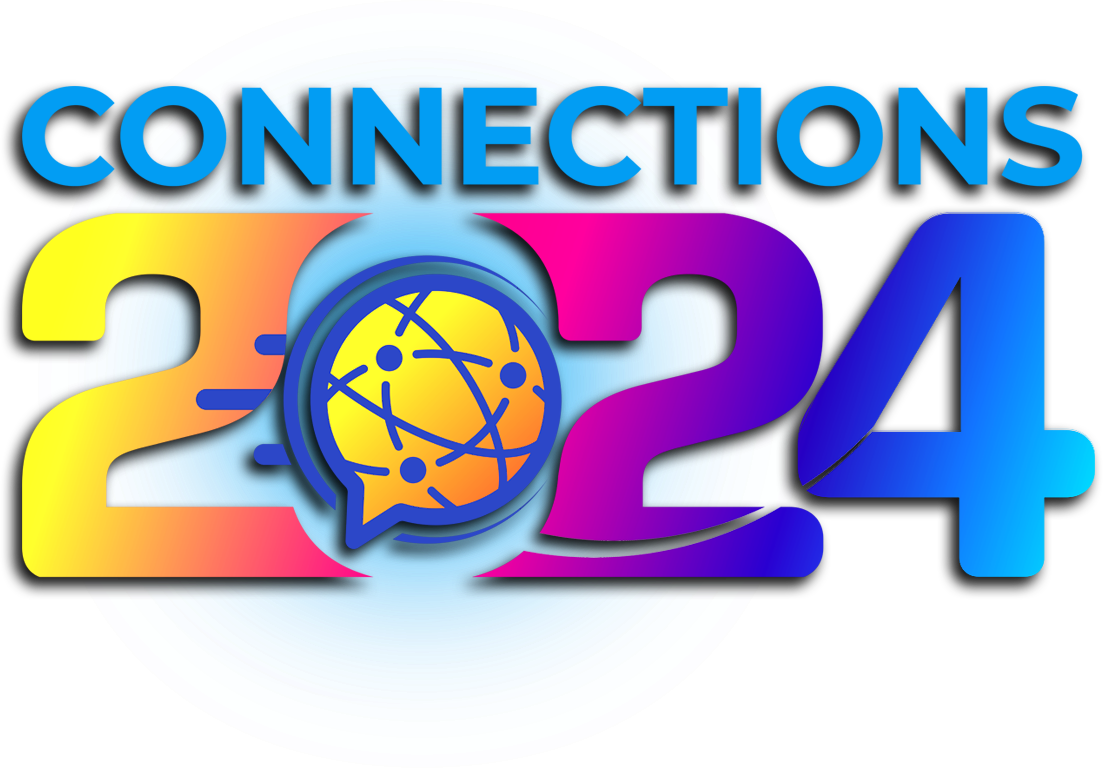 Questions?
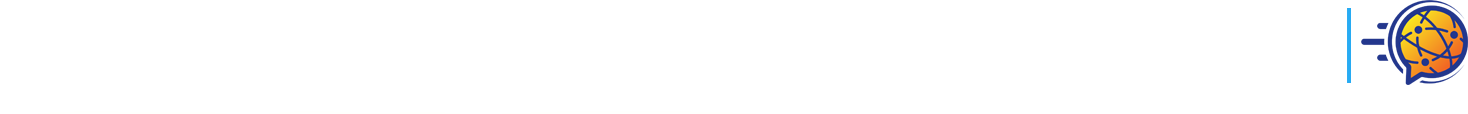 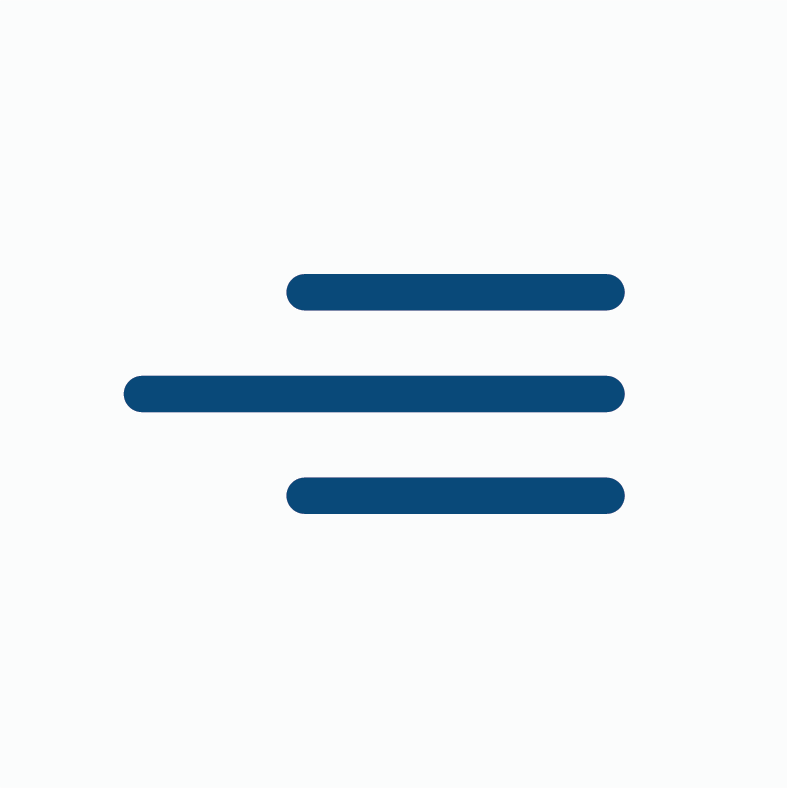